Album fotograficzny
Promocje habilitacyjne i doktorskie
Doktorat h.c. abp Edmund Piszcz
Uniwersytet Warmińsko Mazurski w Olsztynie
06.05.2014
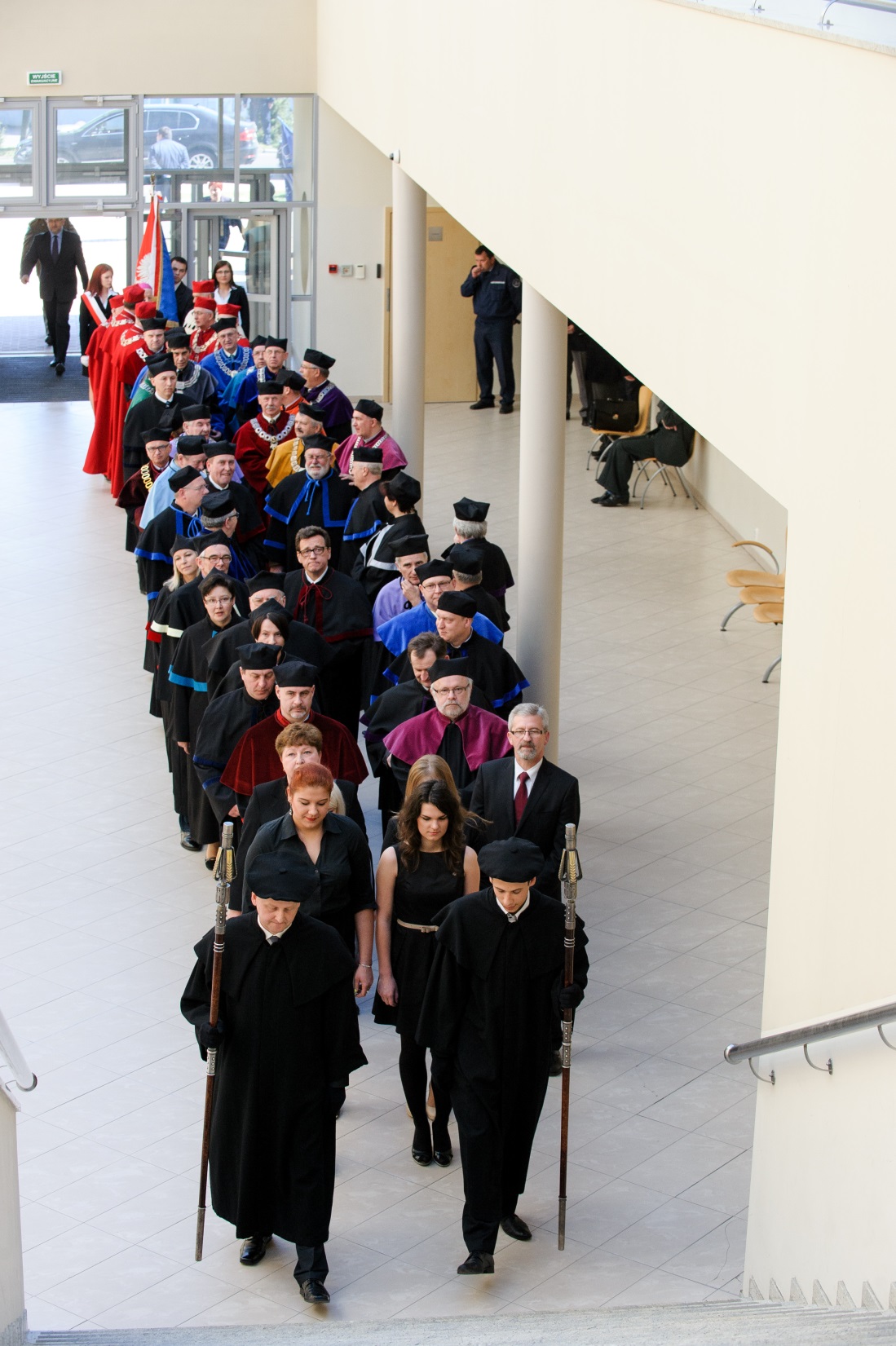 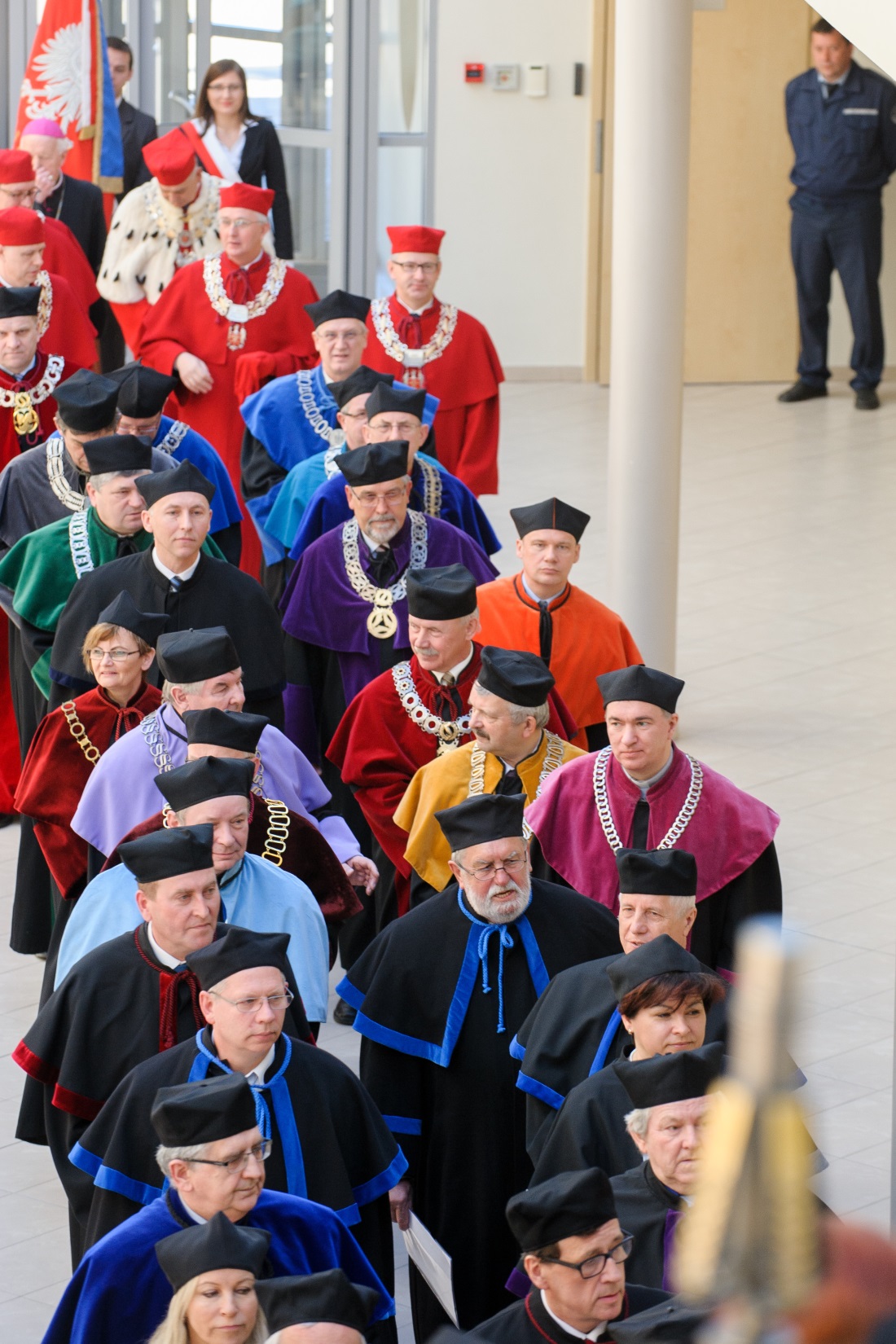 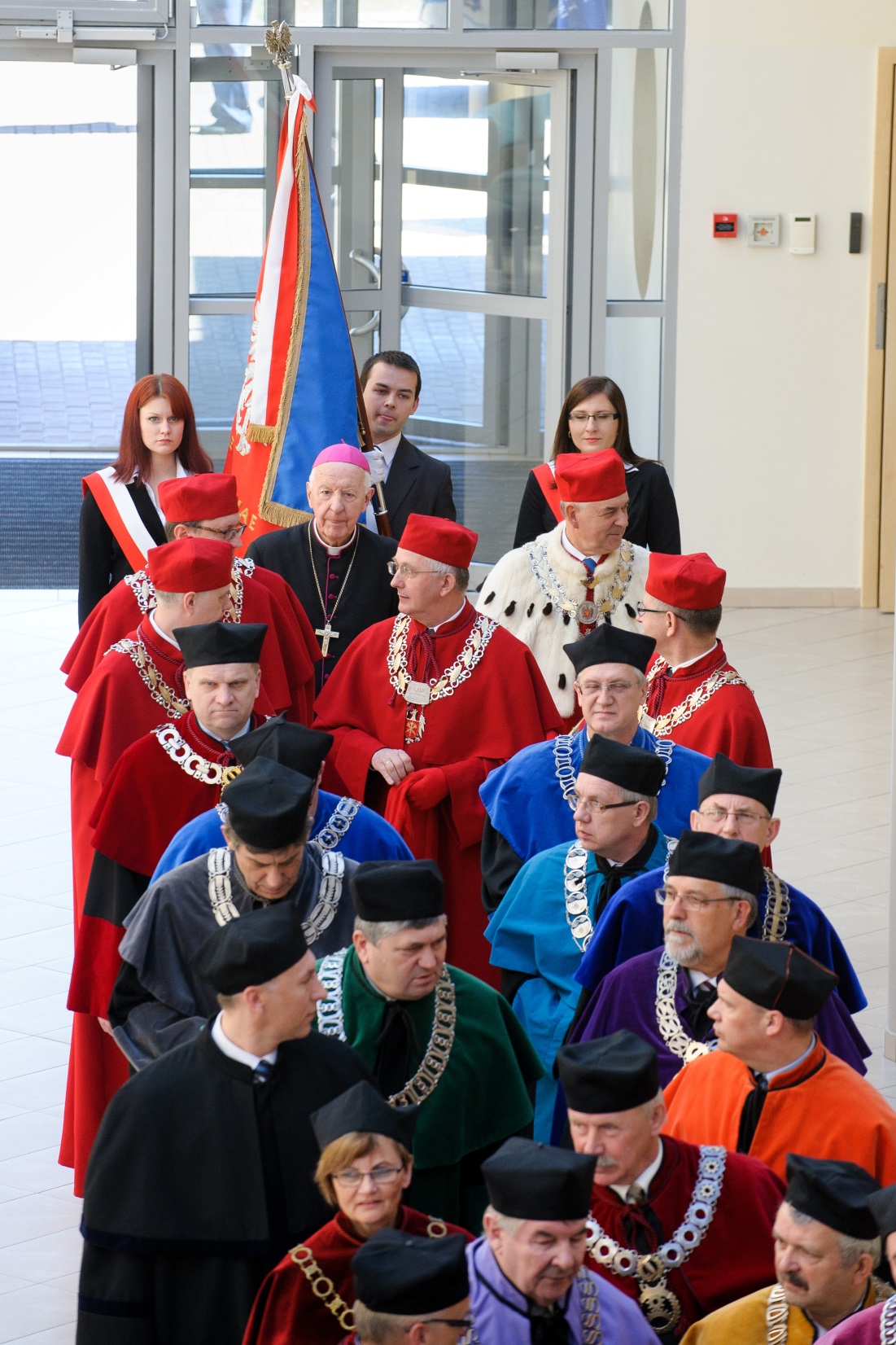 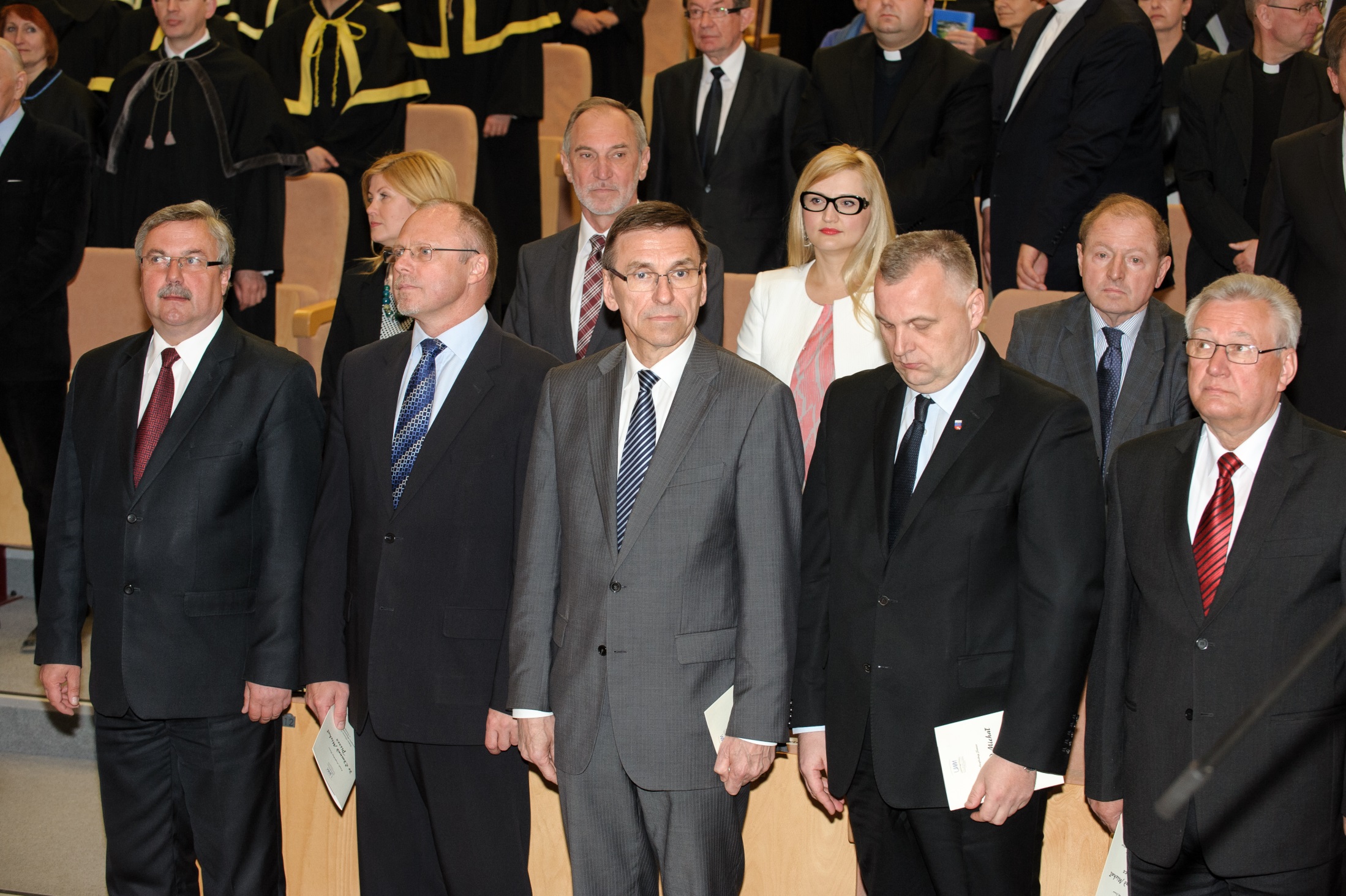 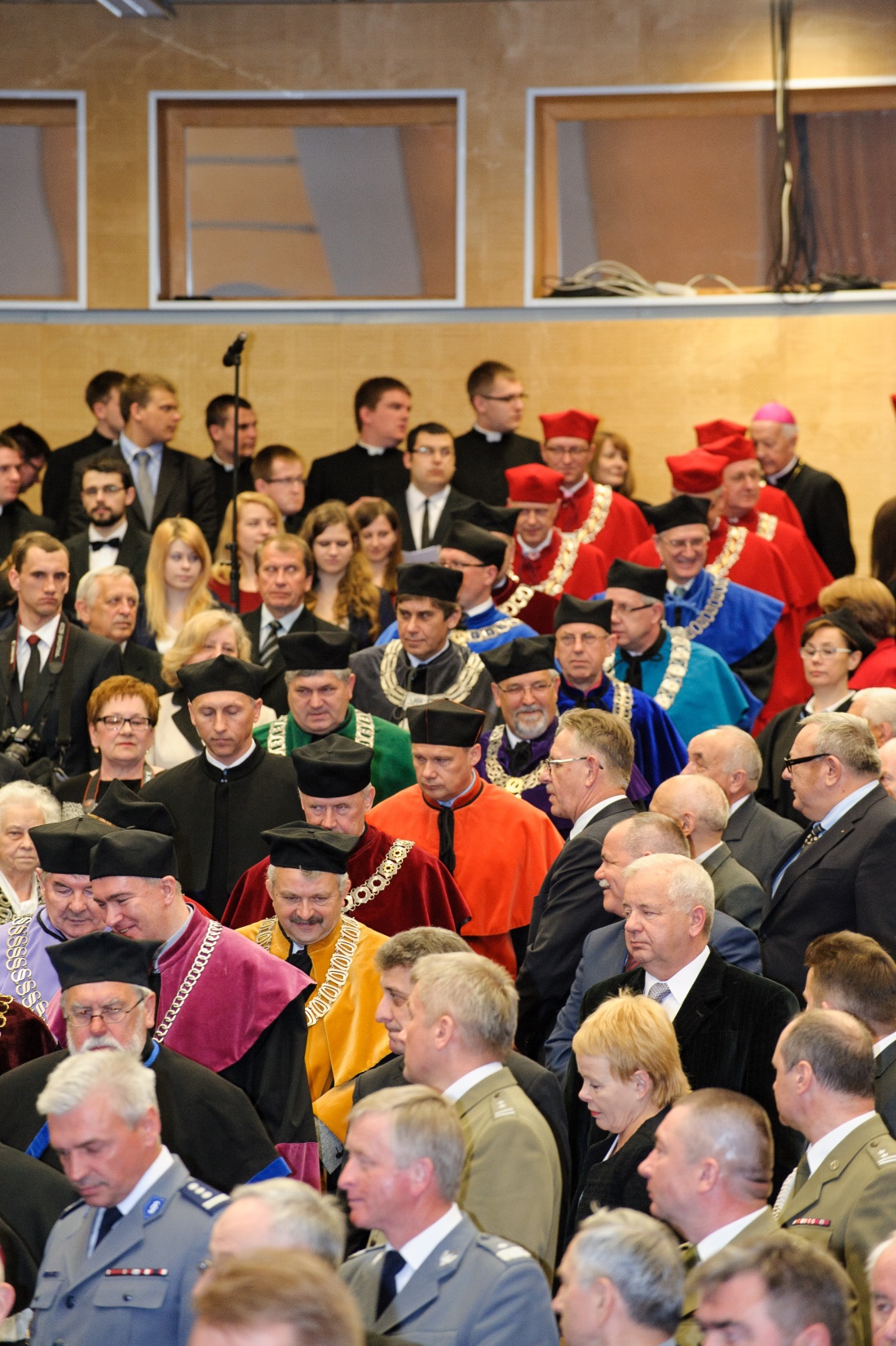 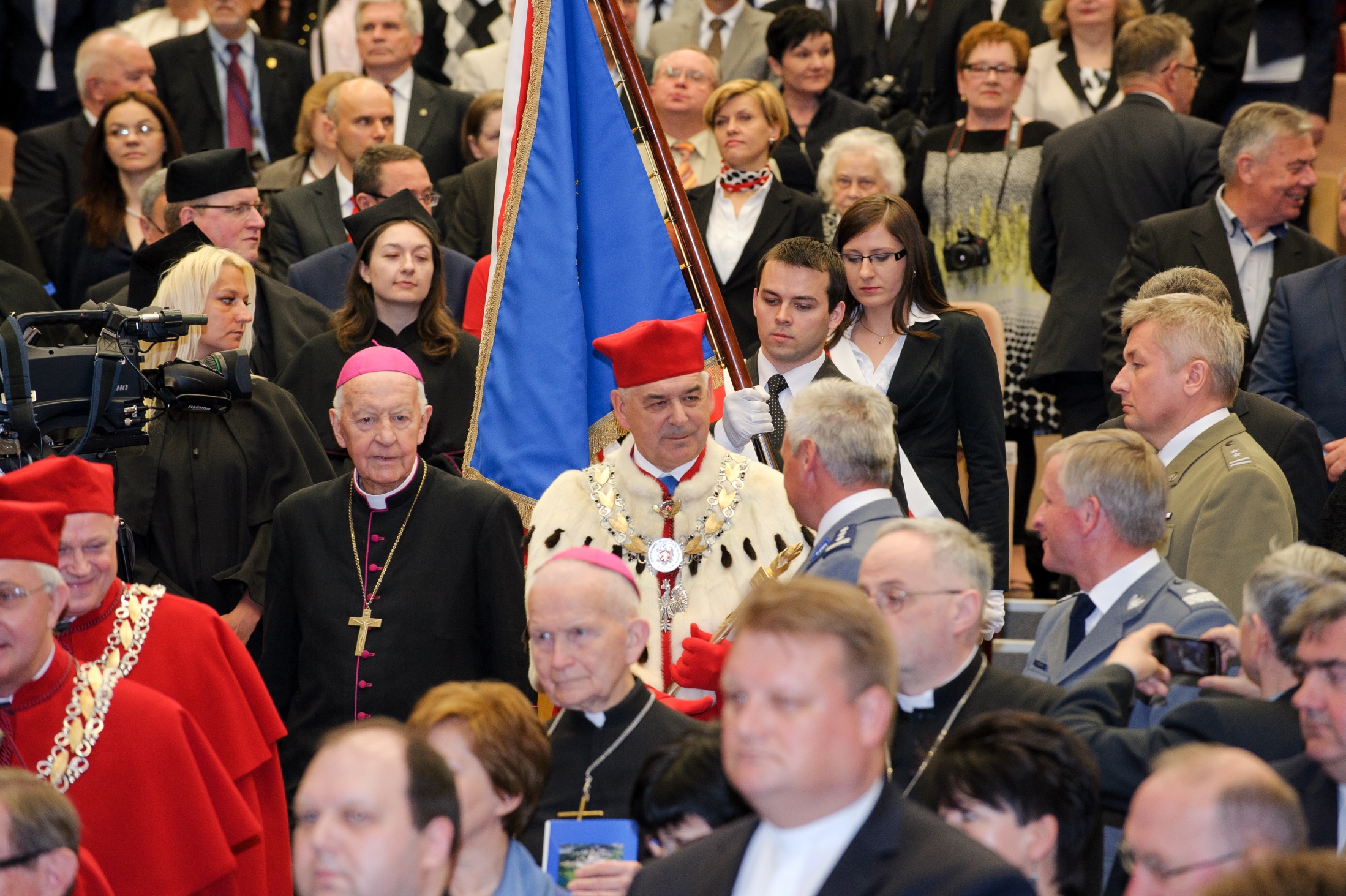 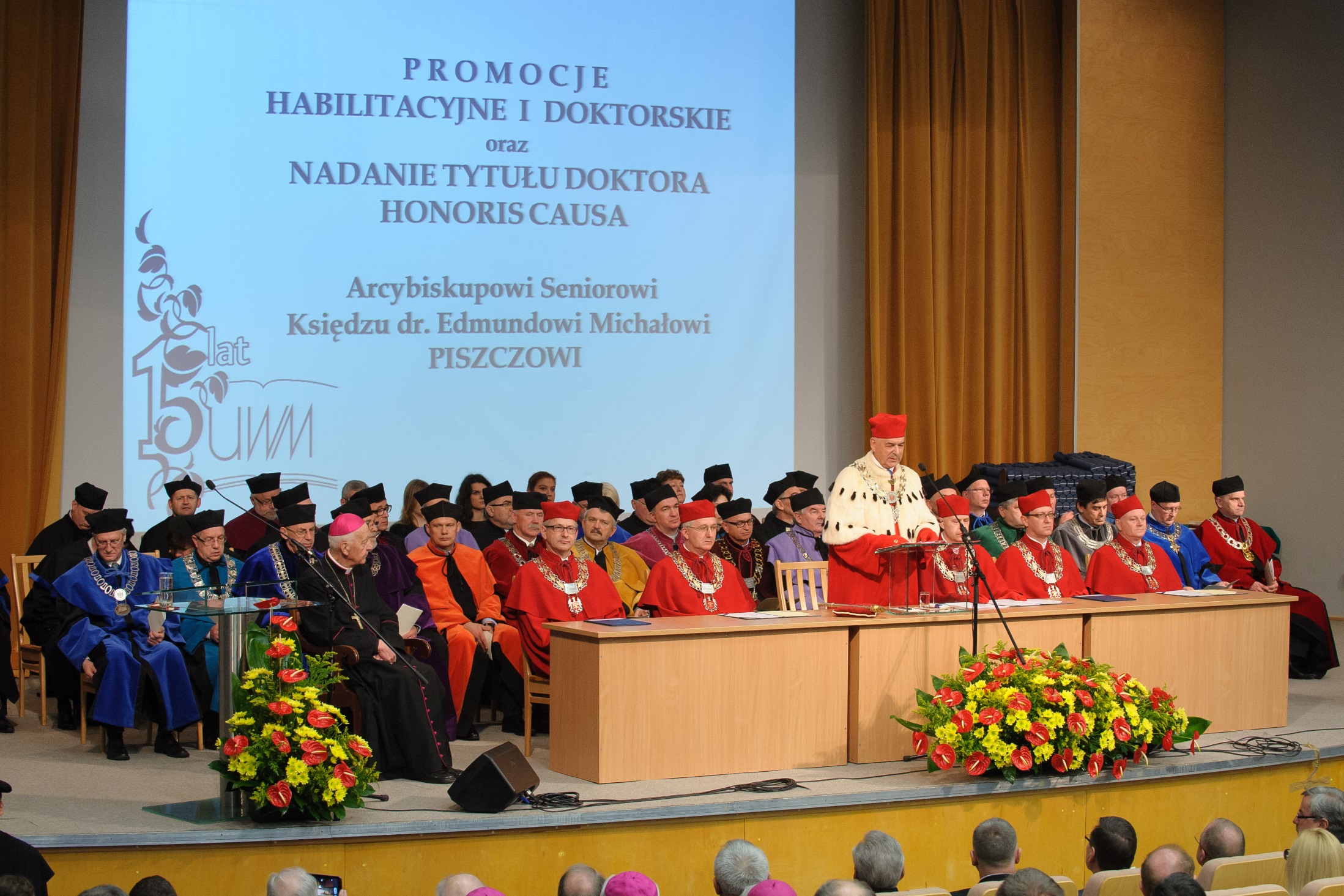 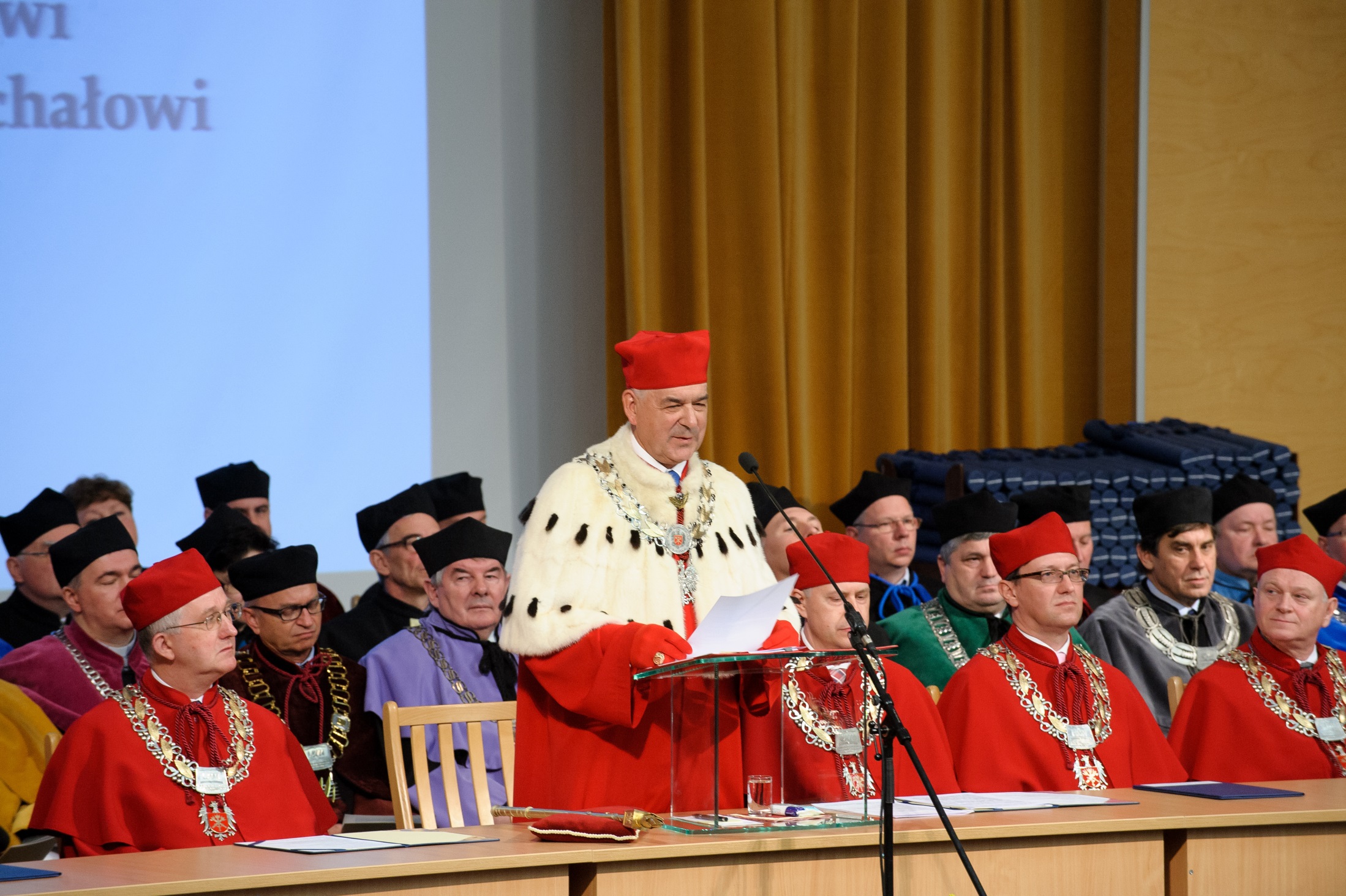 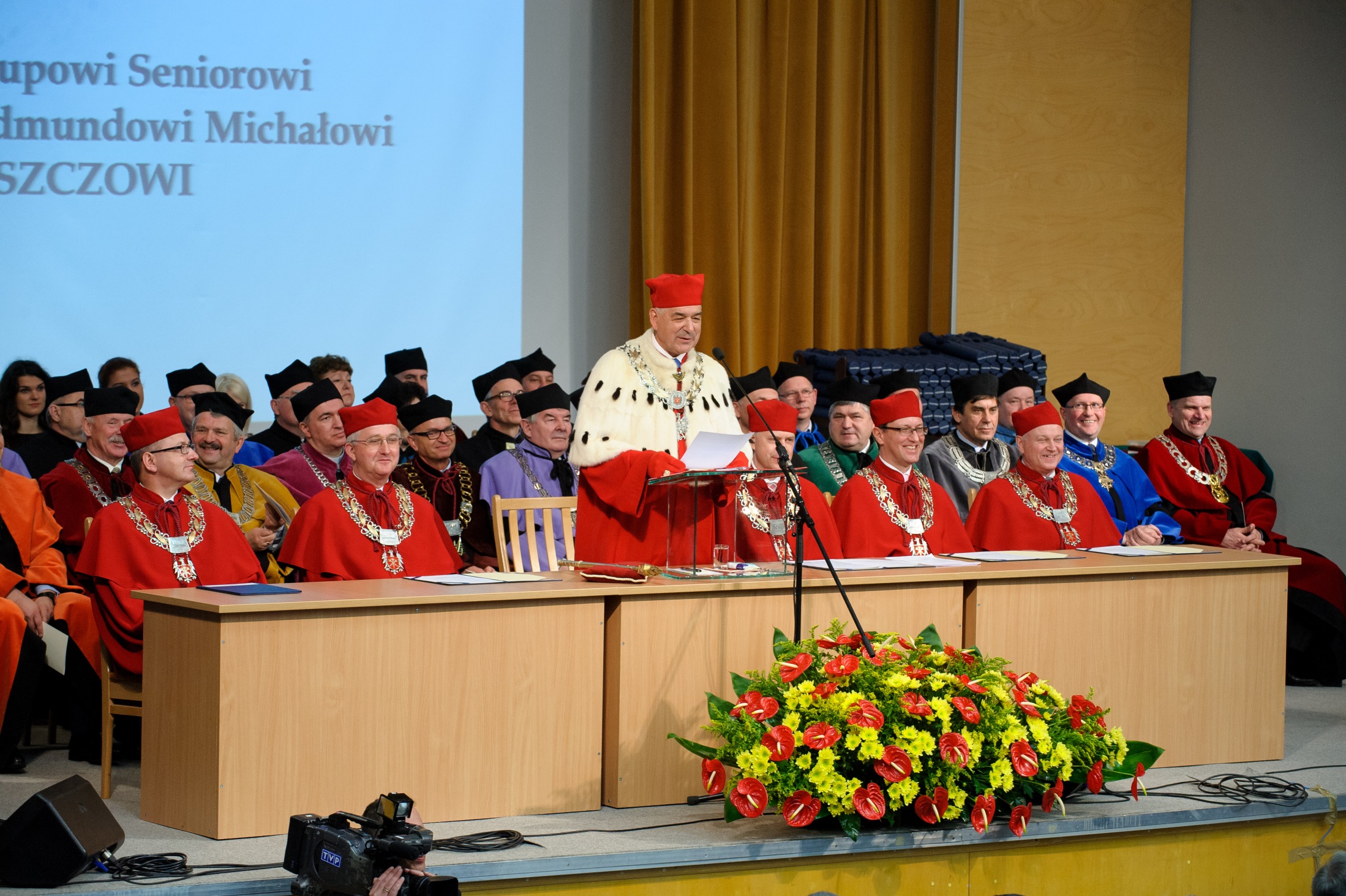 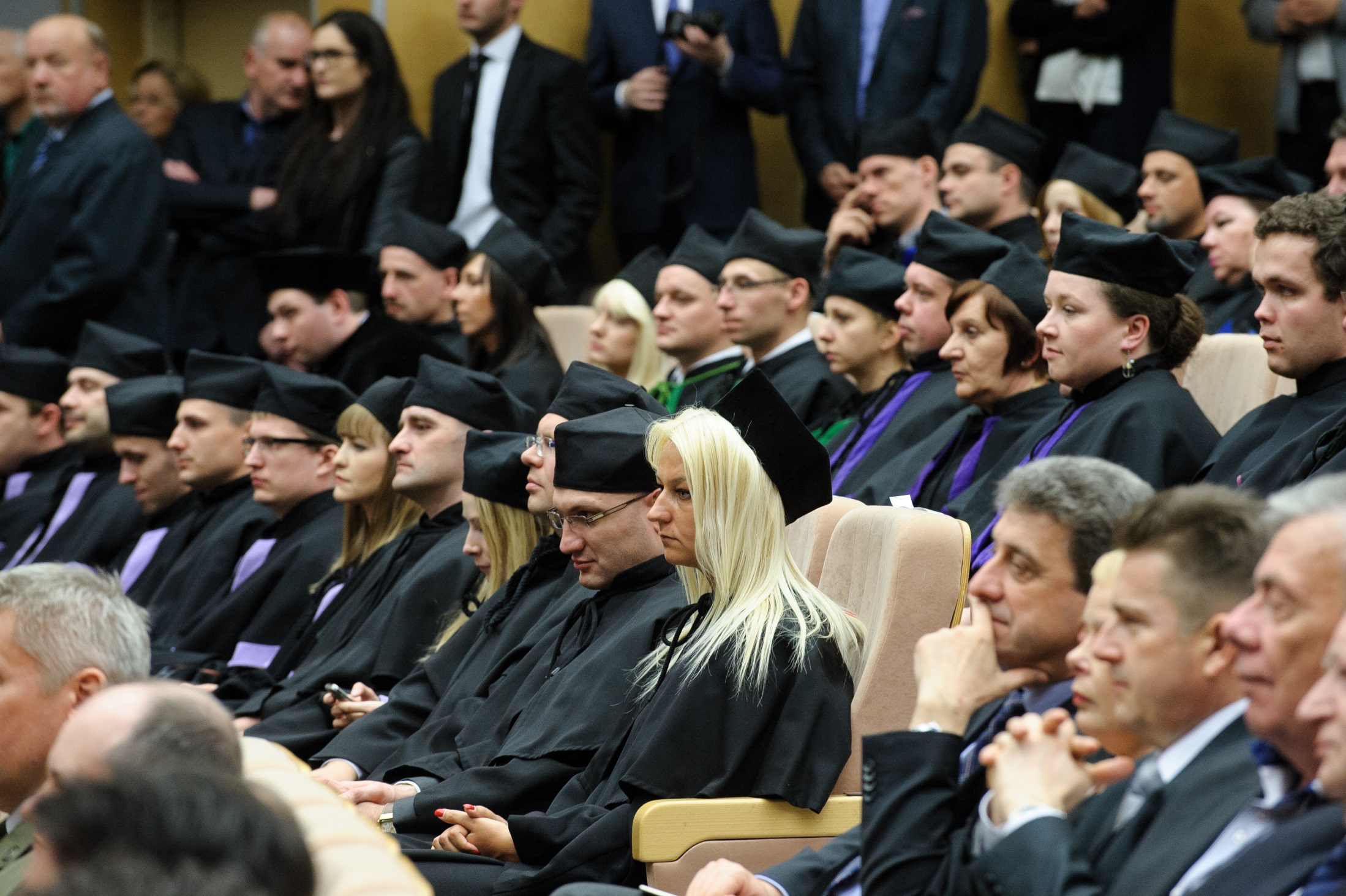 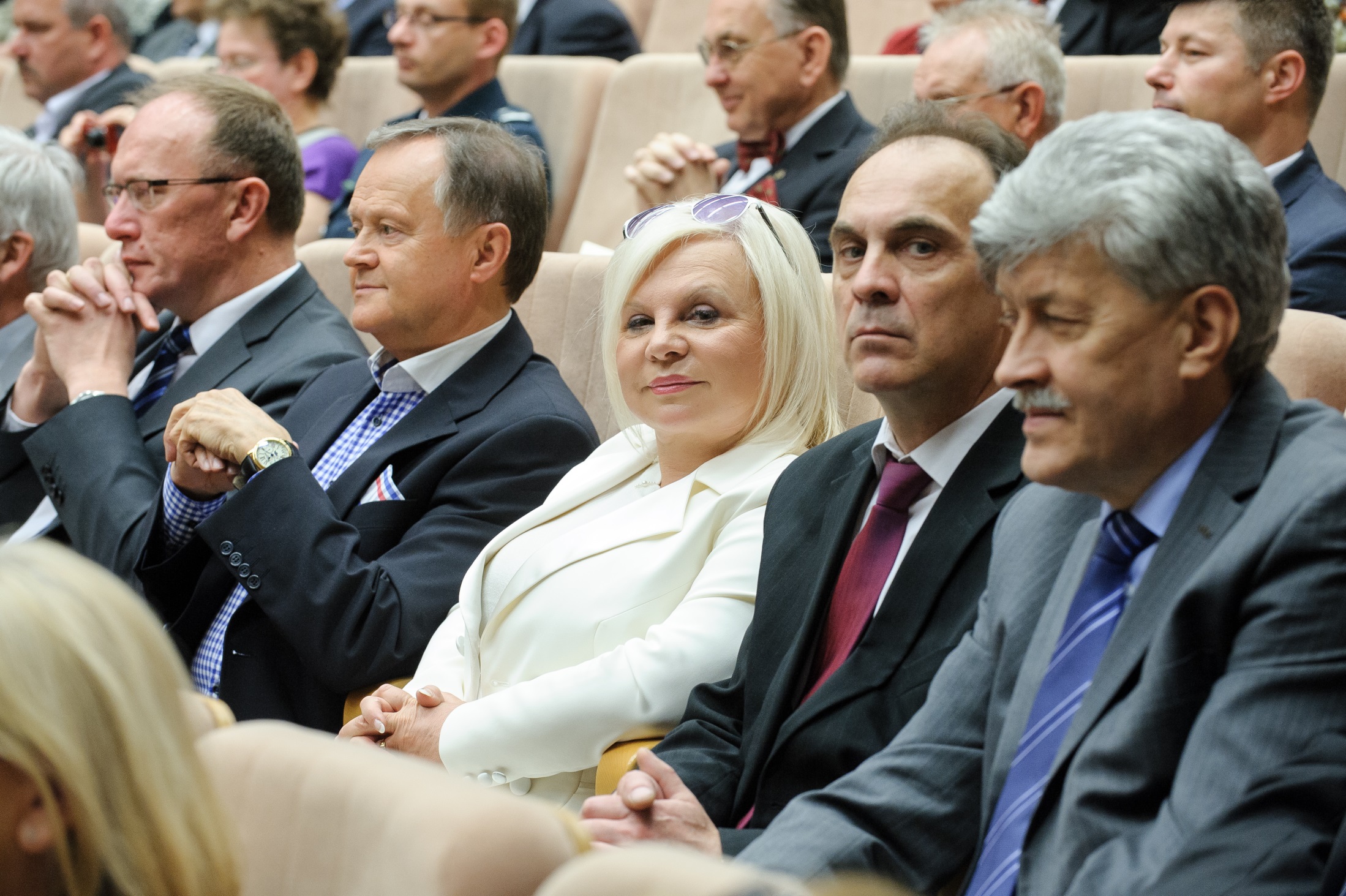 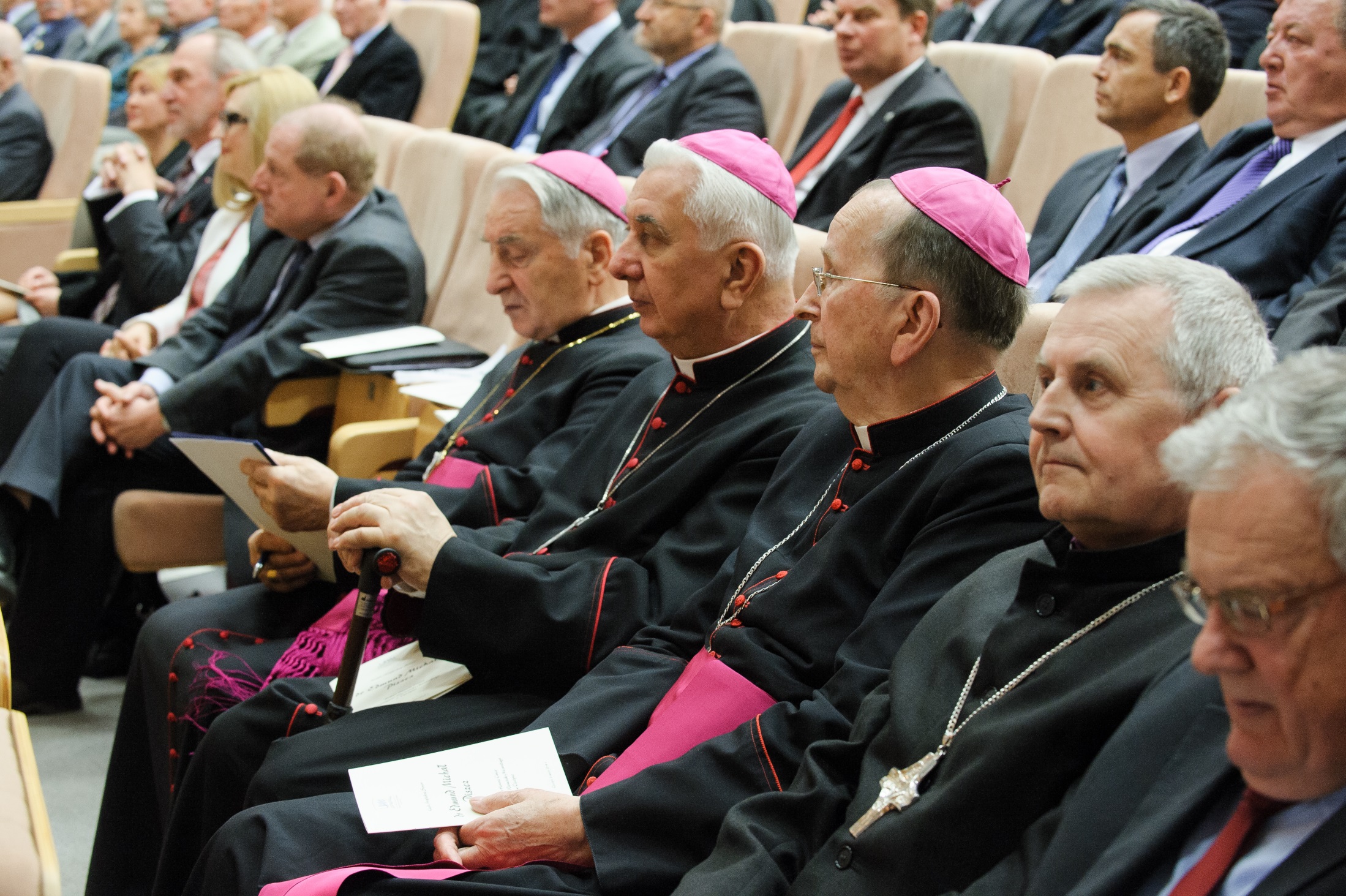 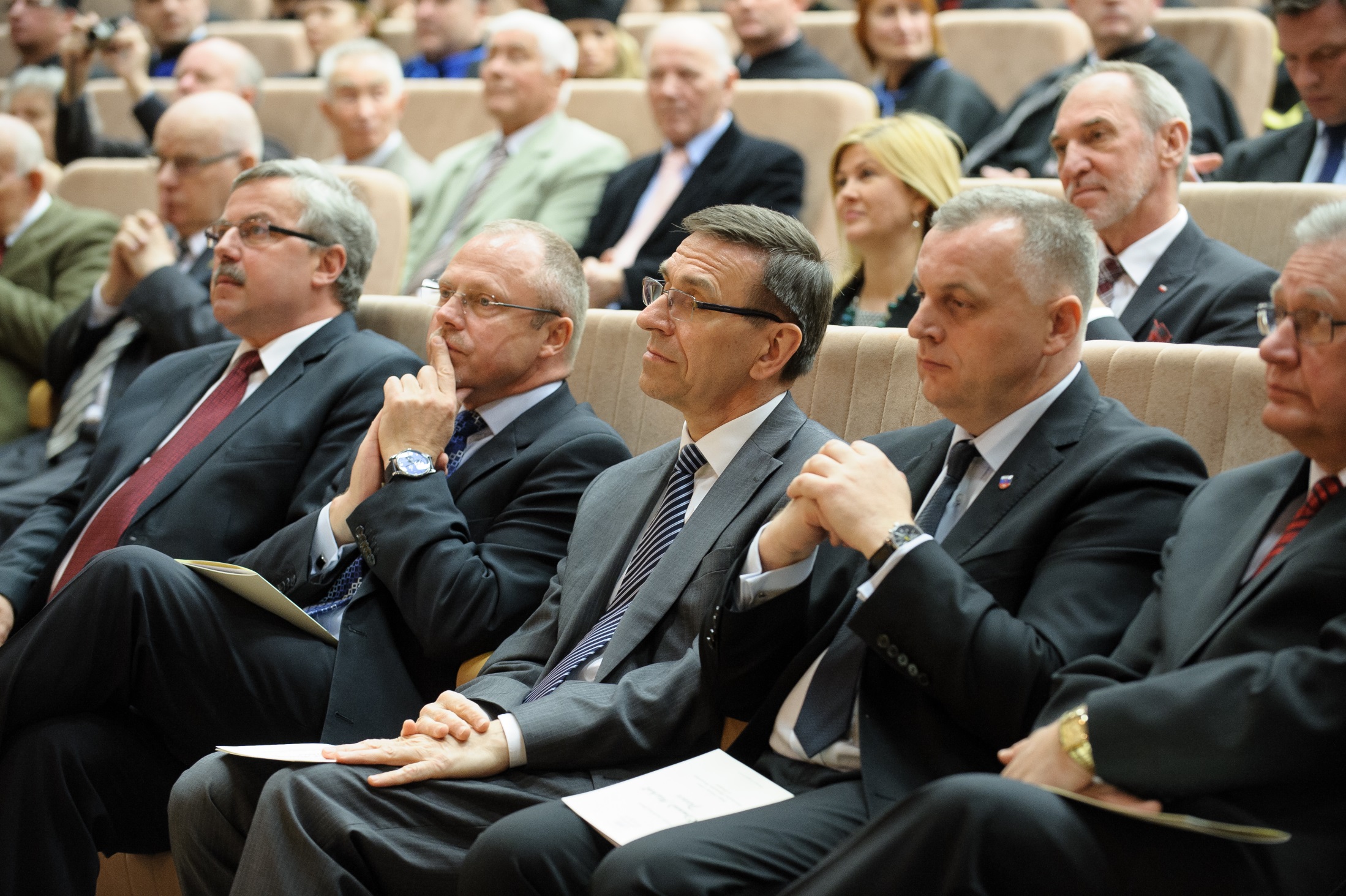 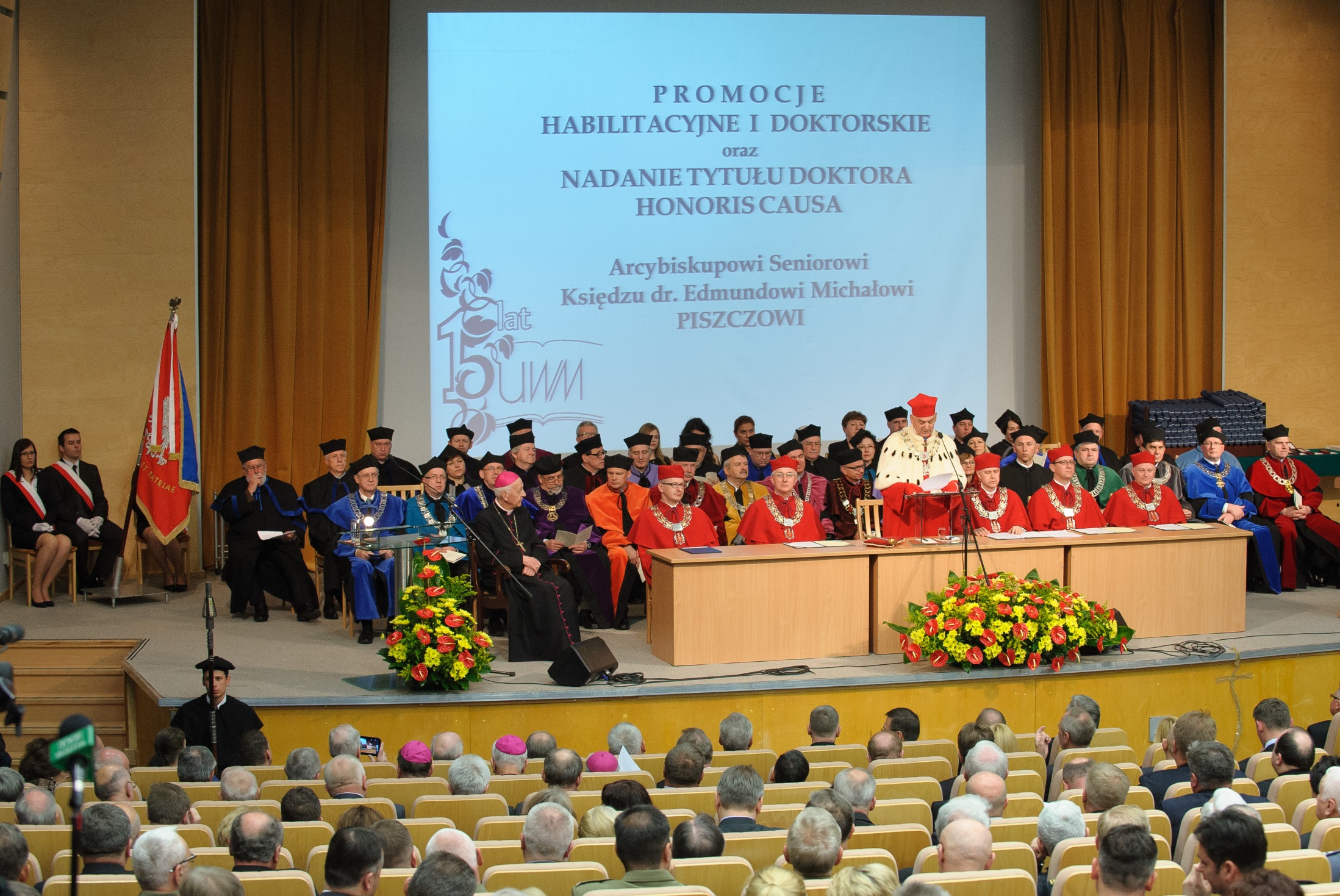 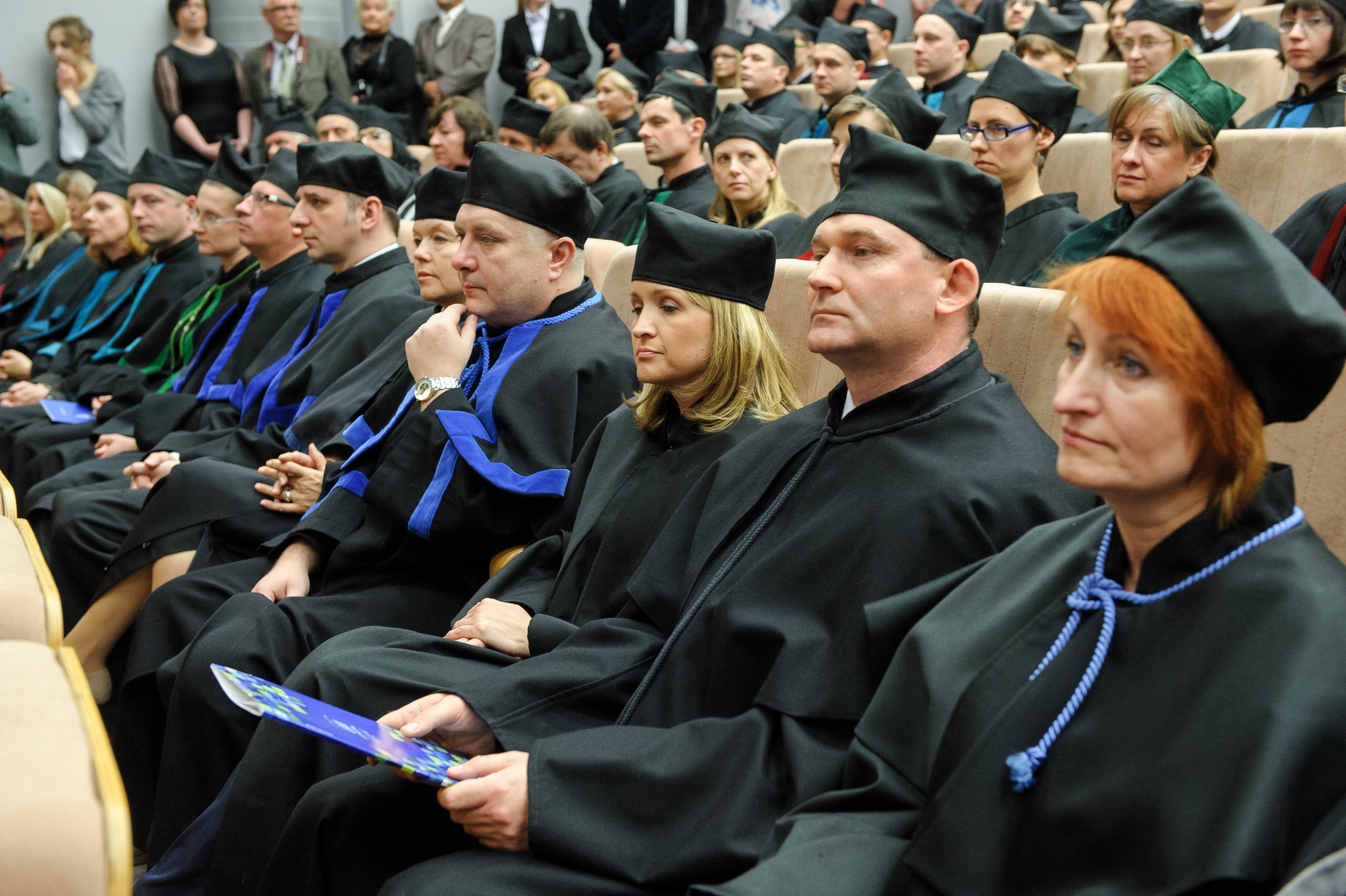 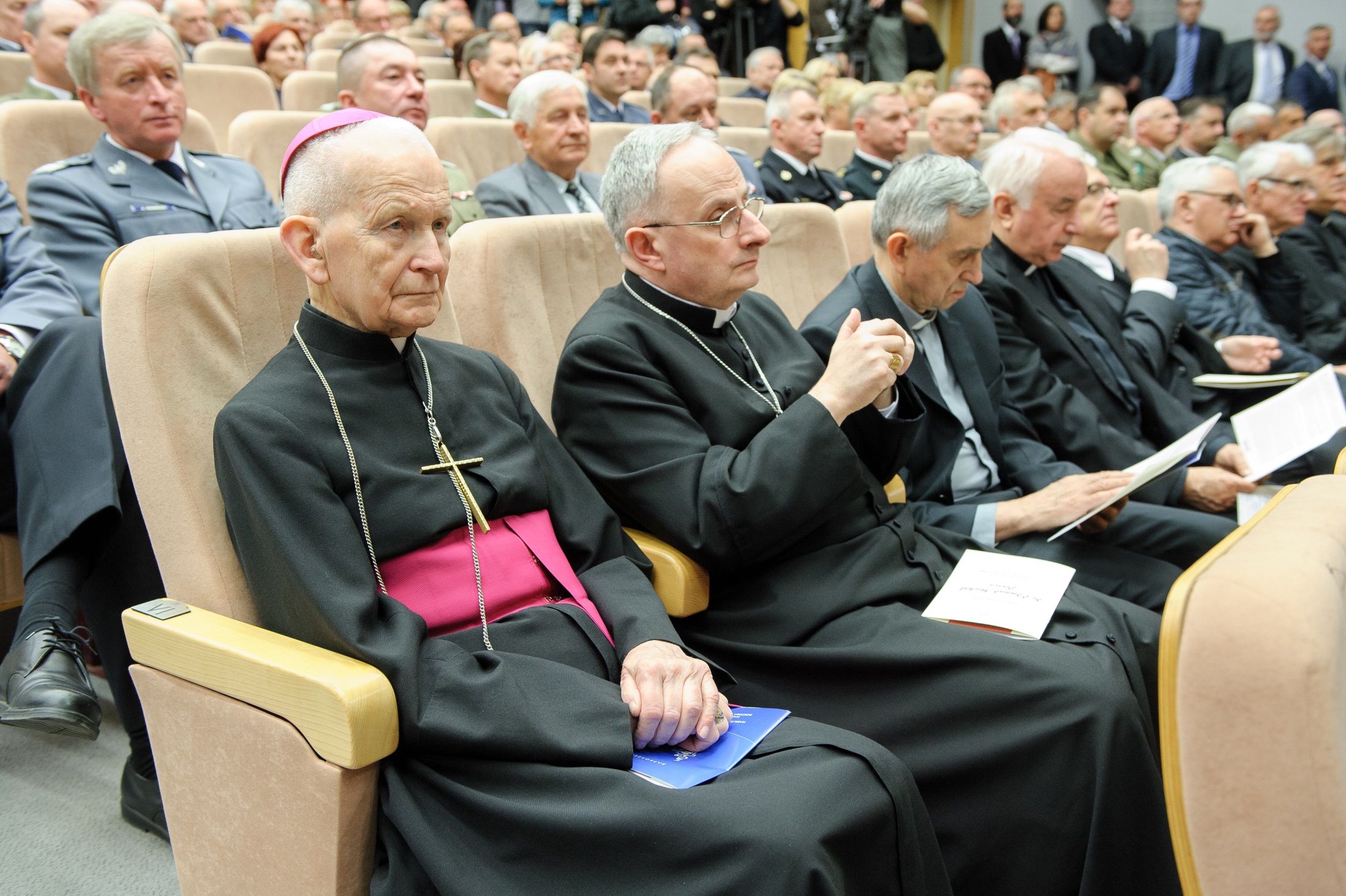 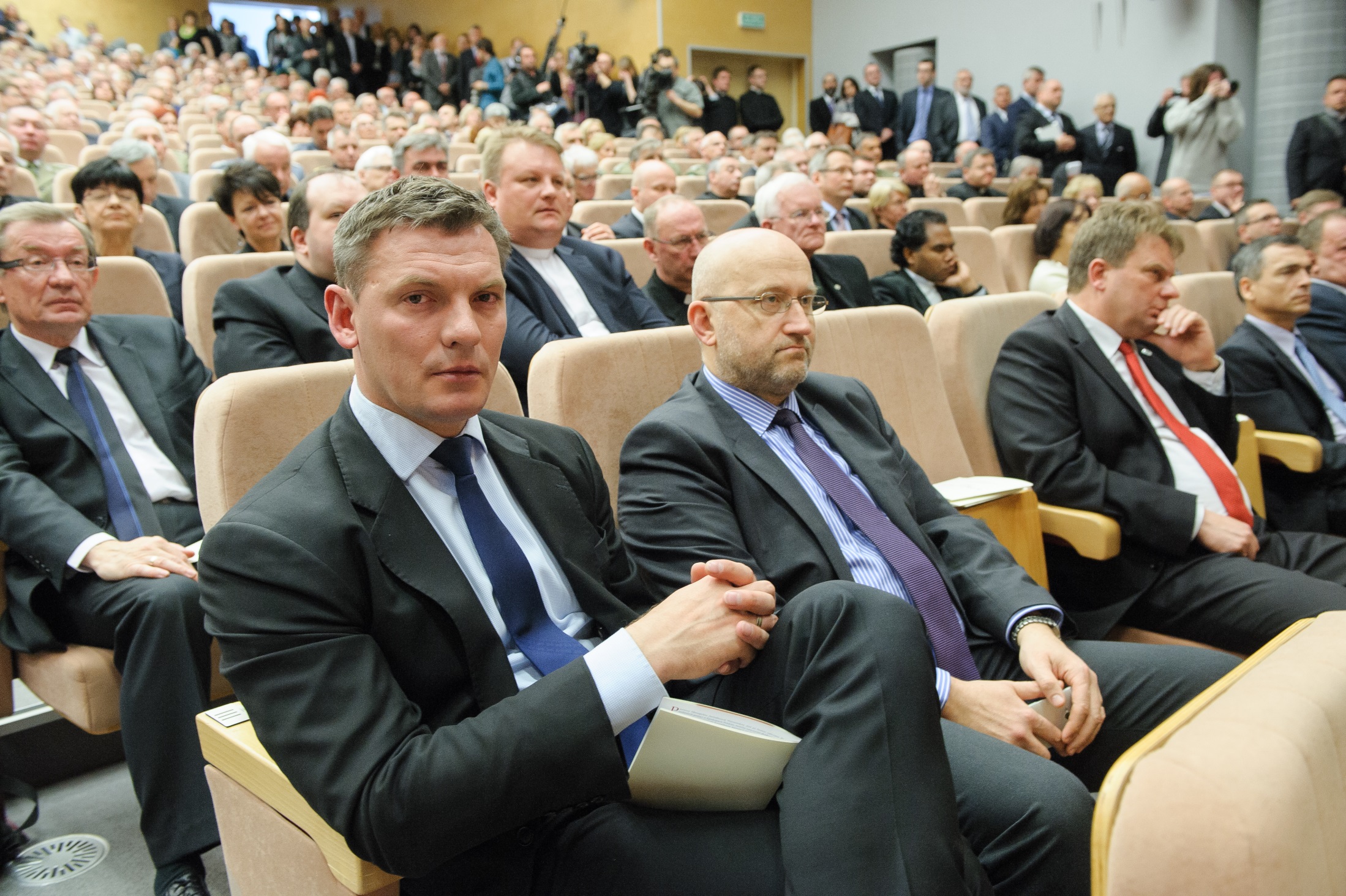 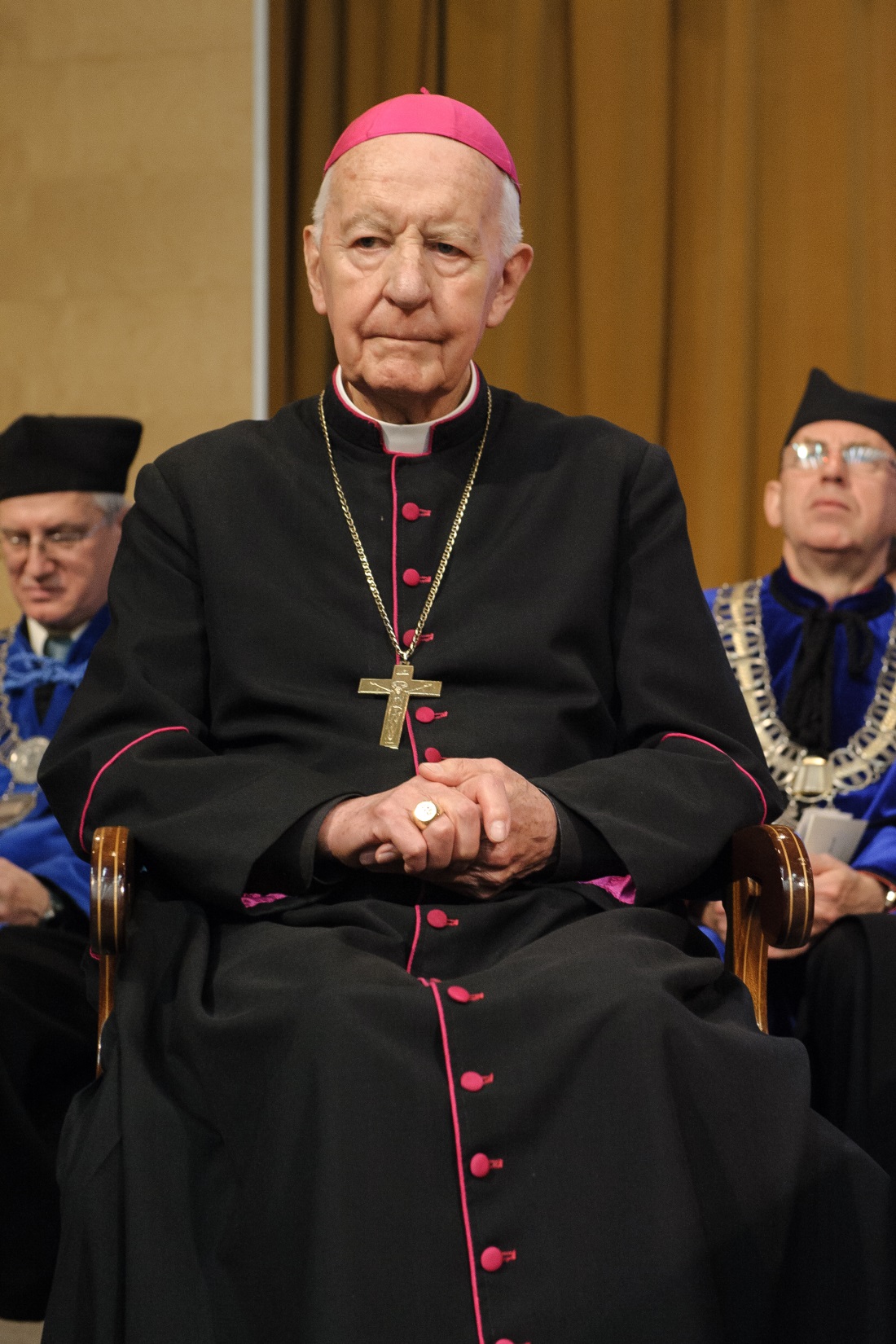 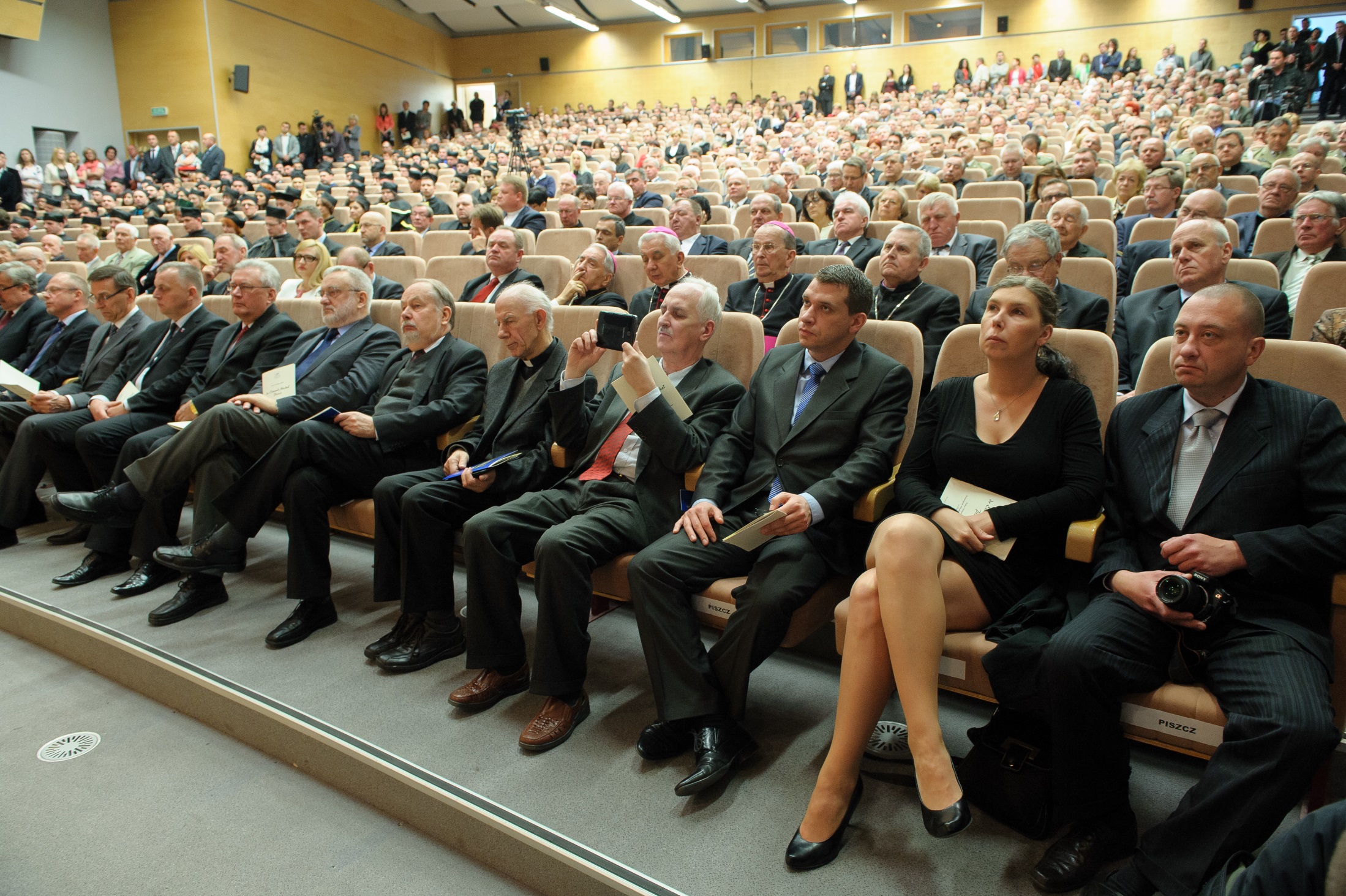 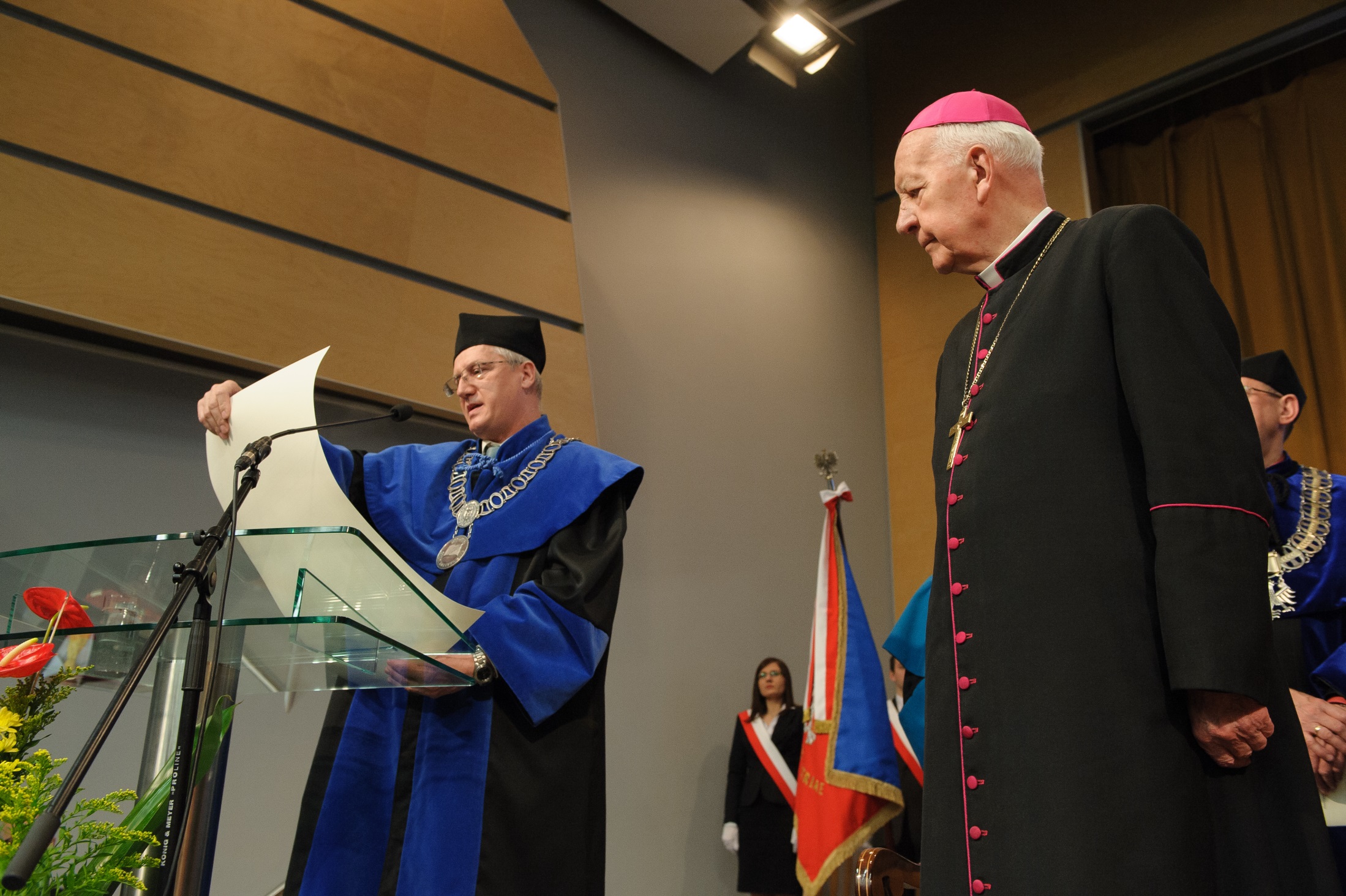 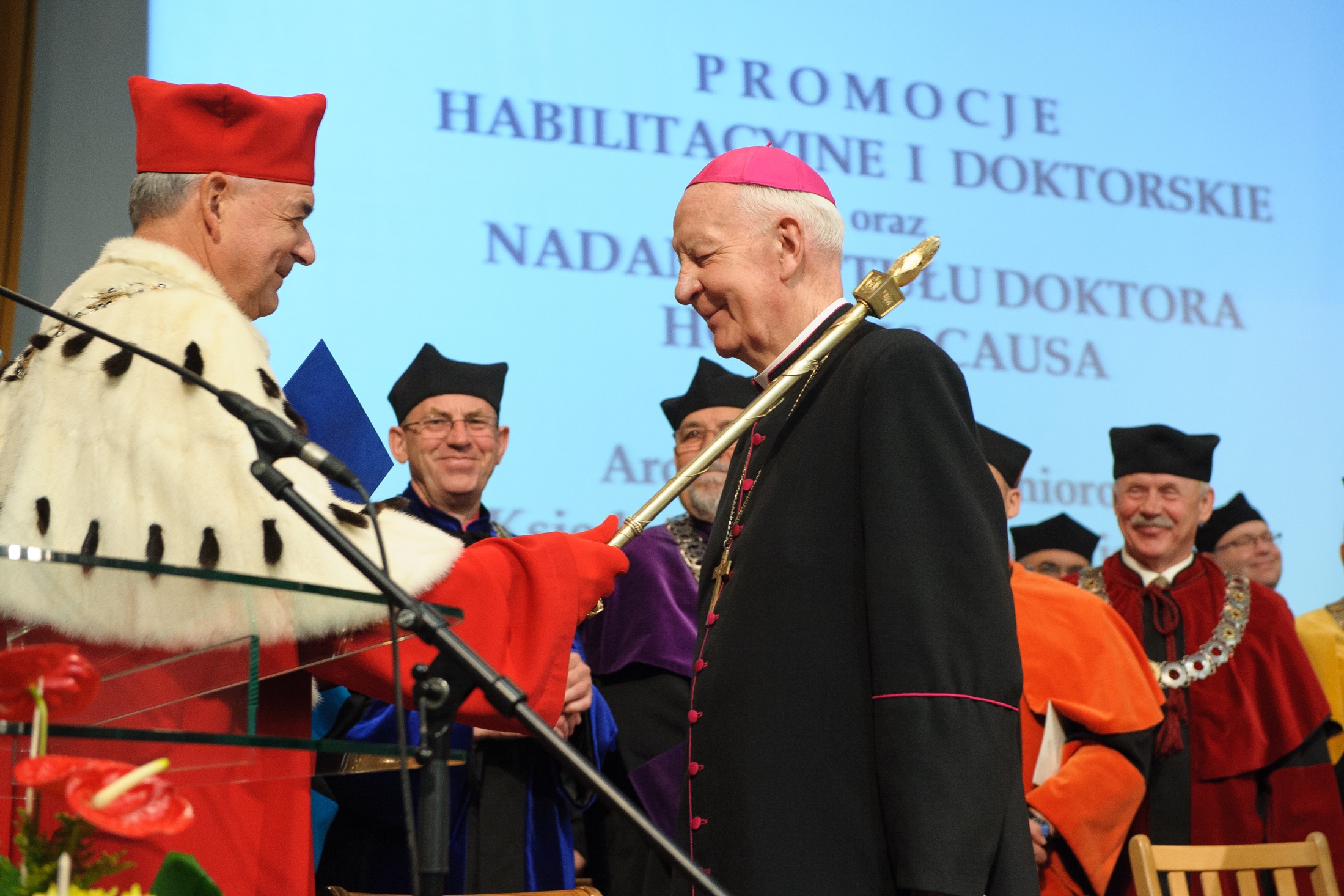 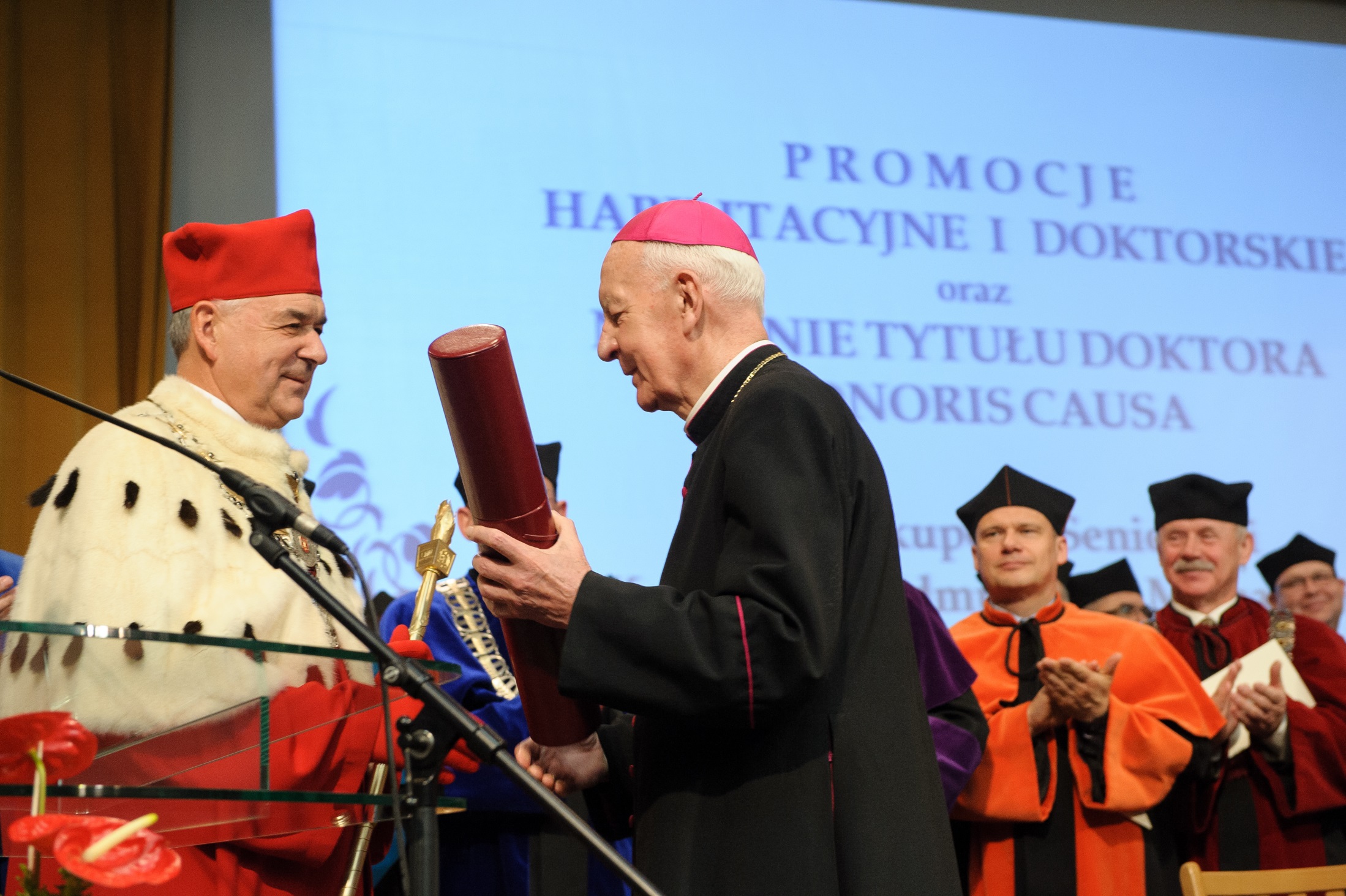 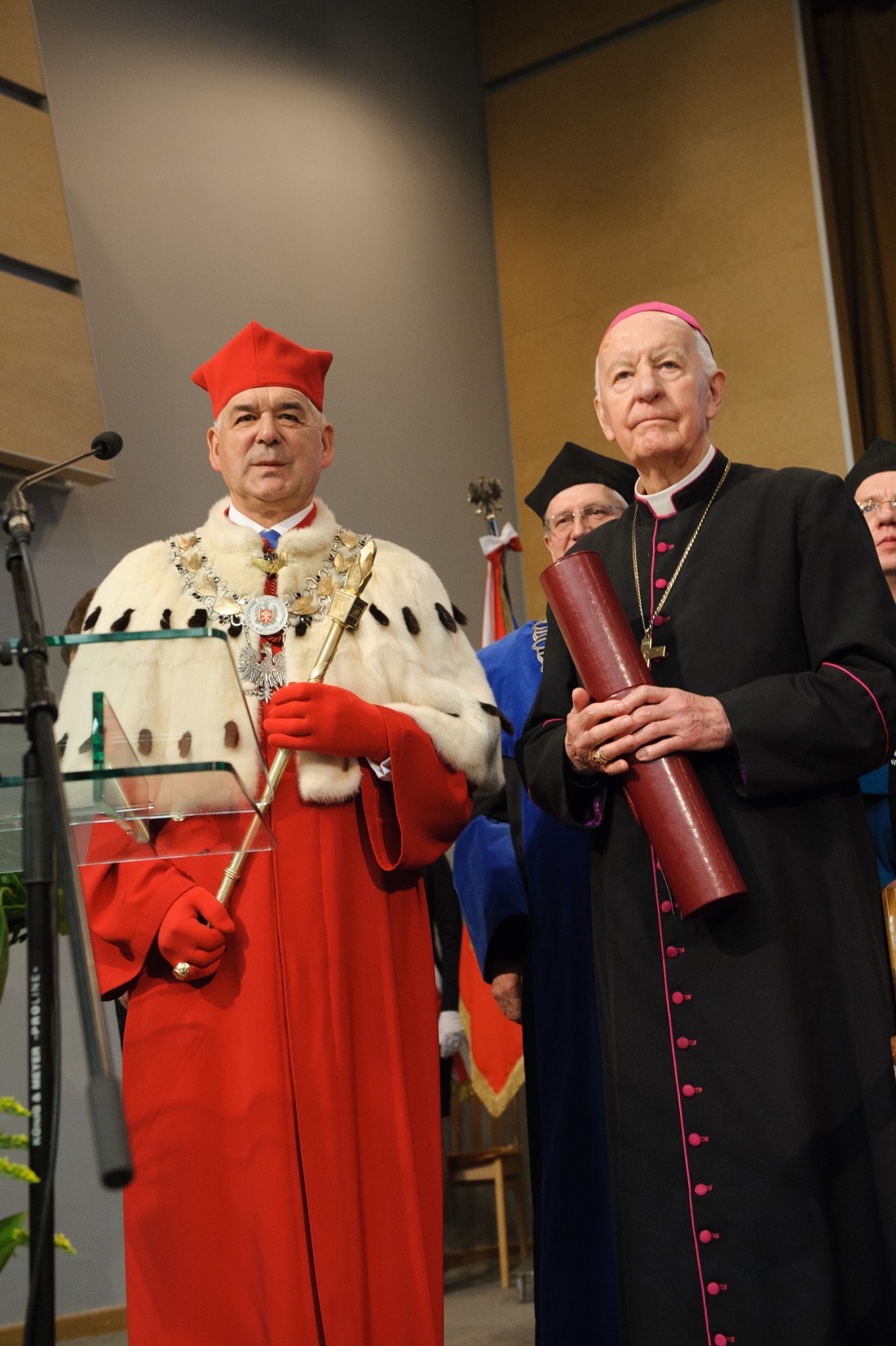 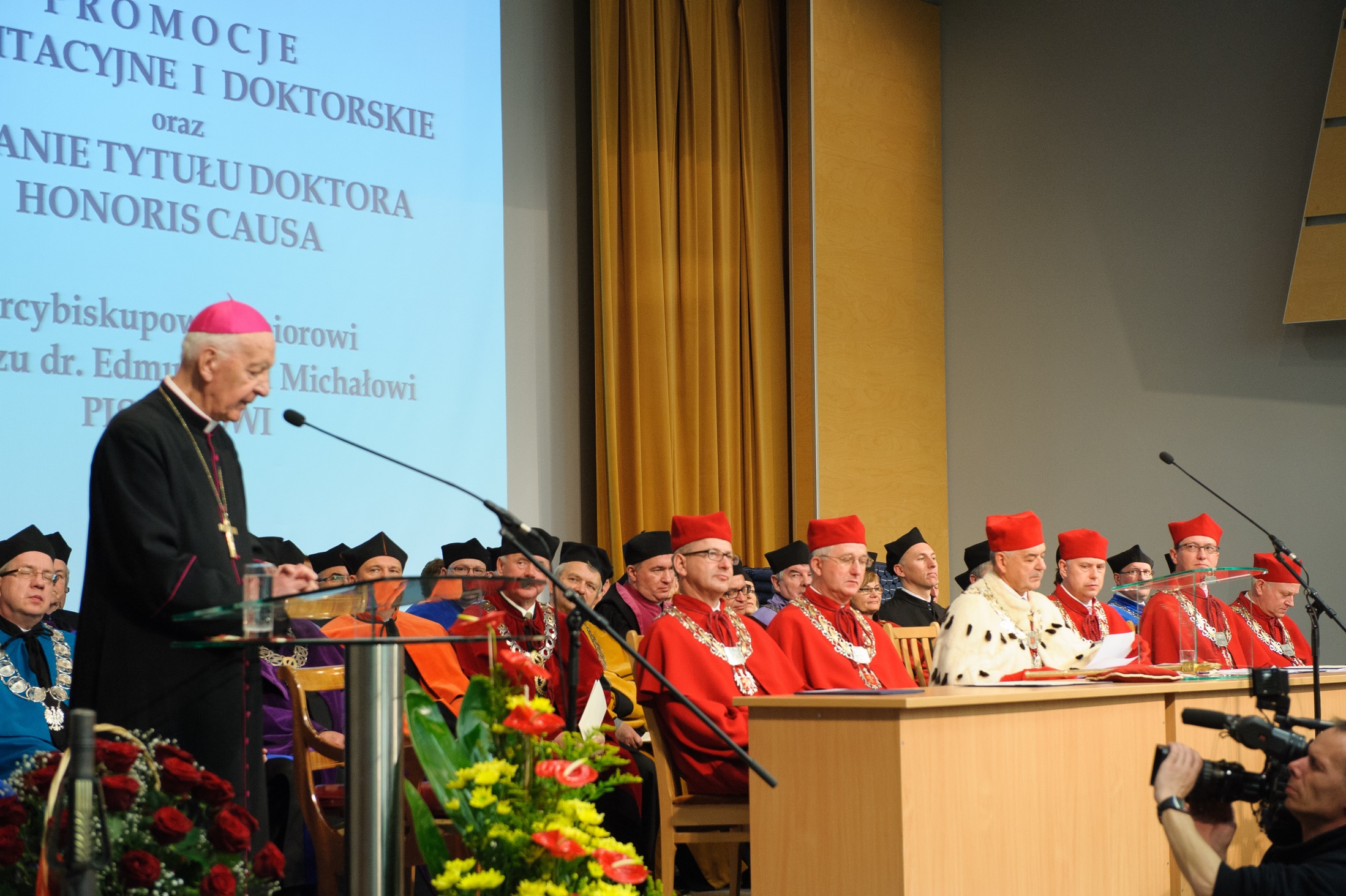 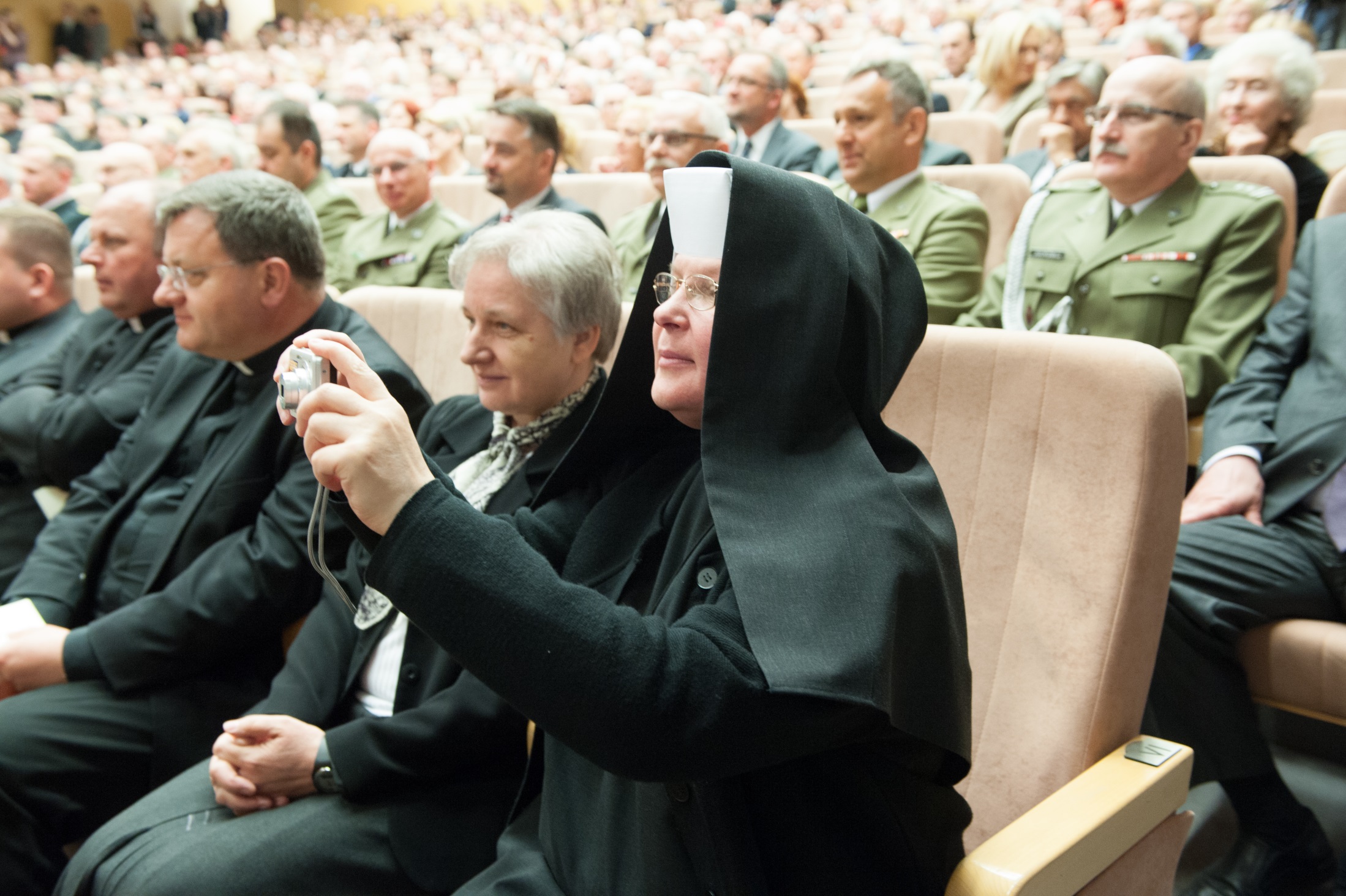 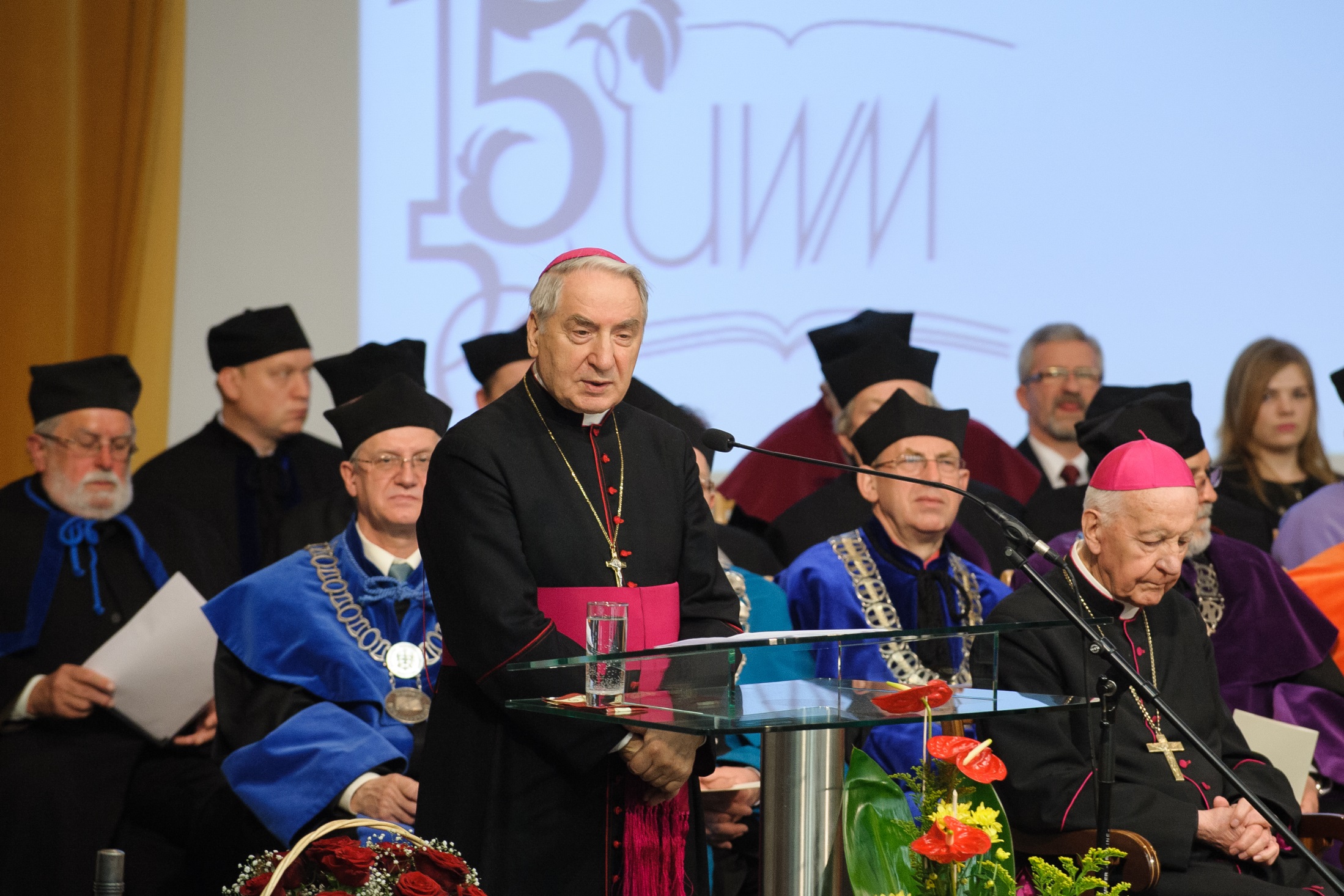 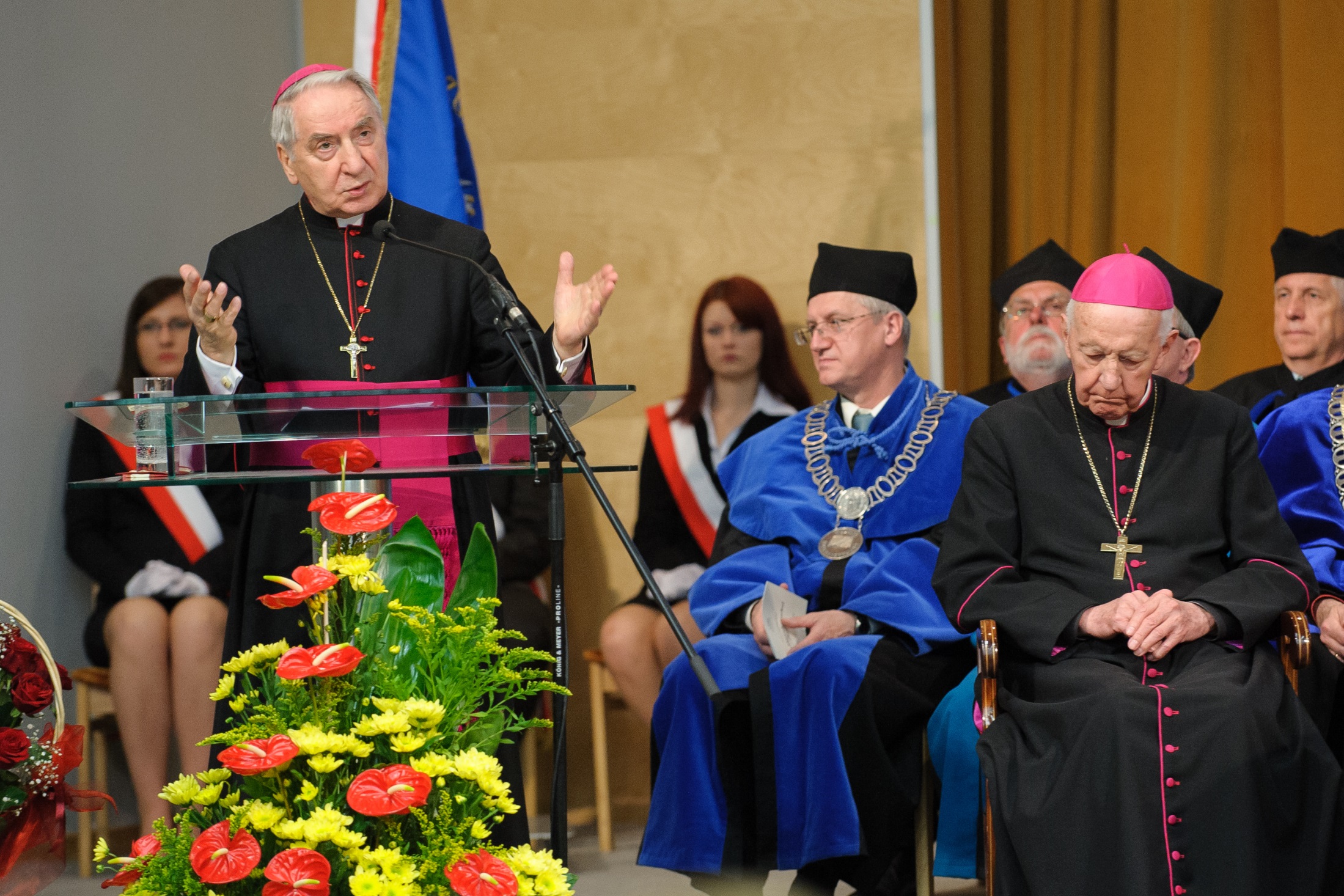 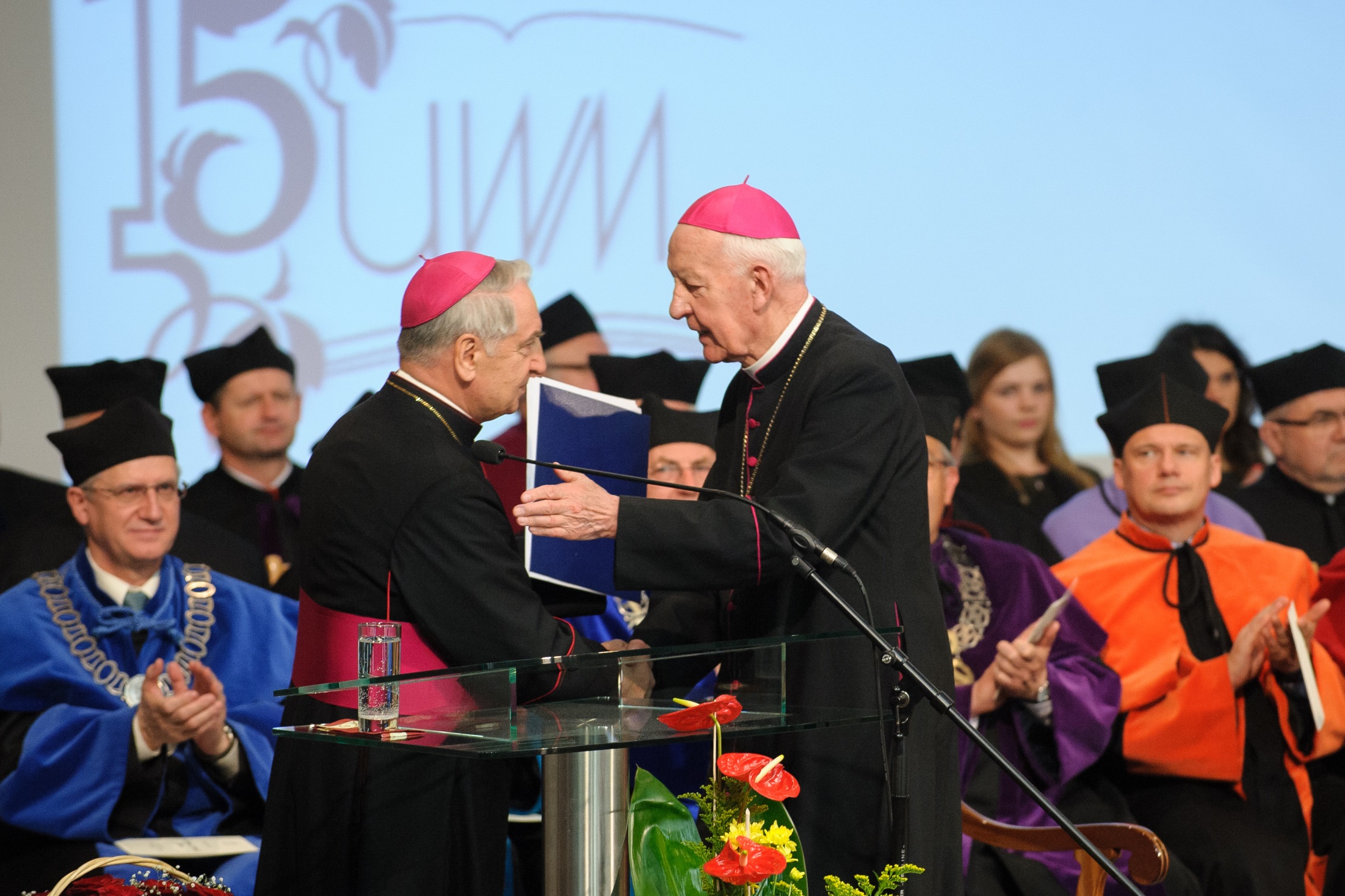 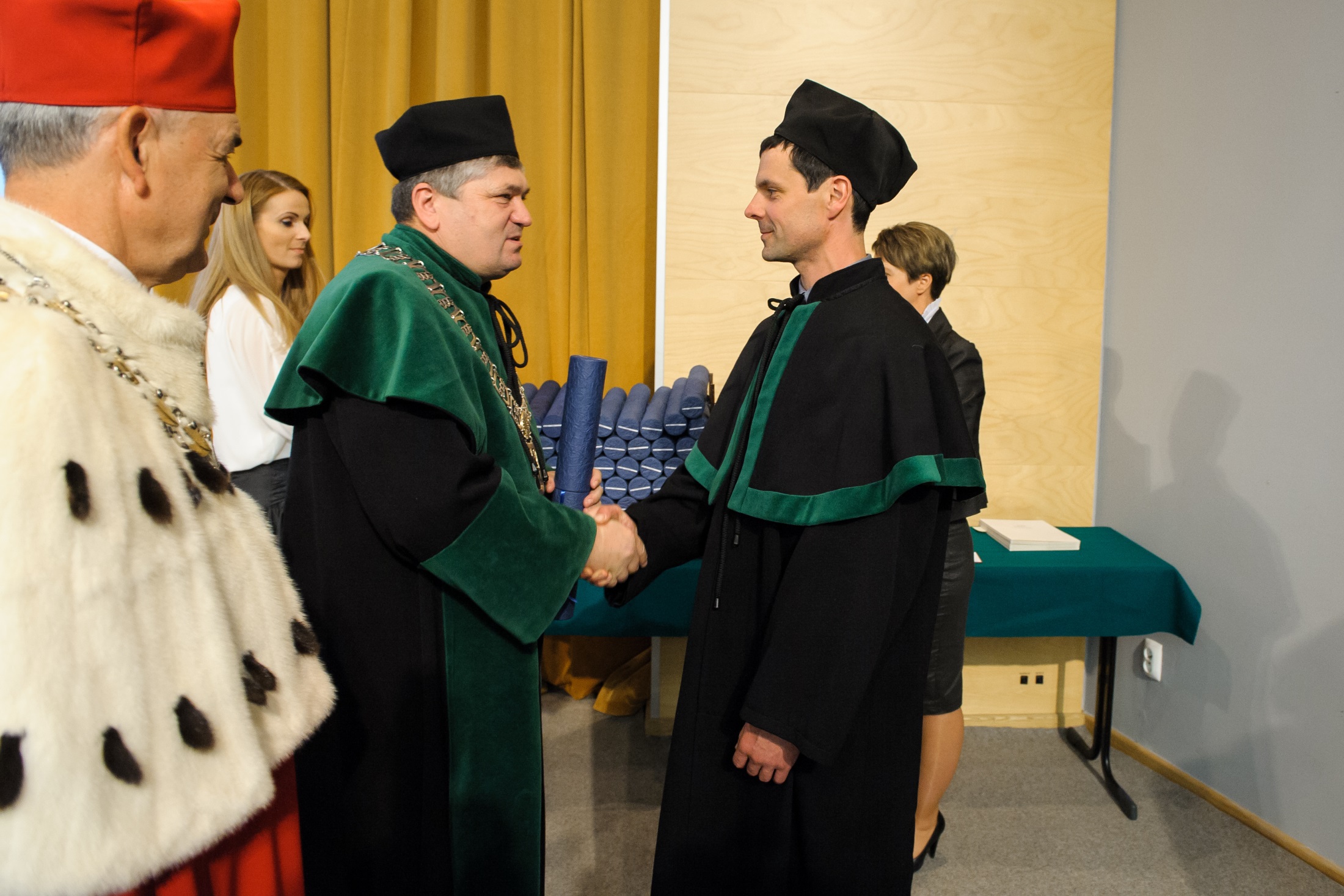 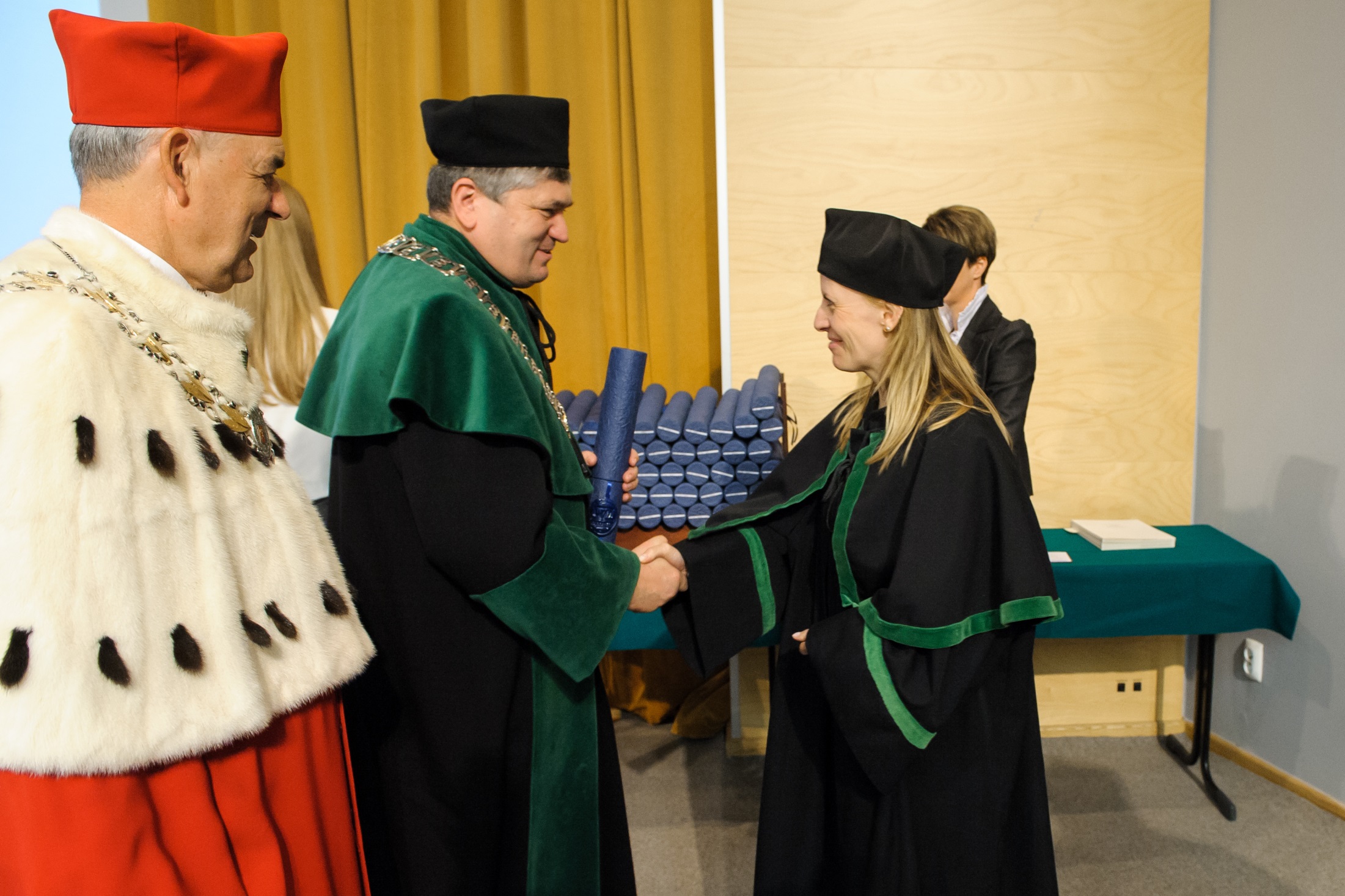 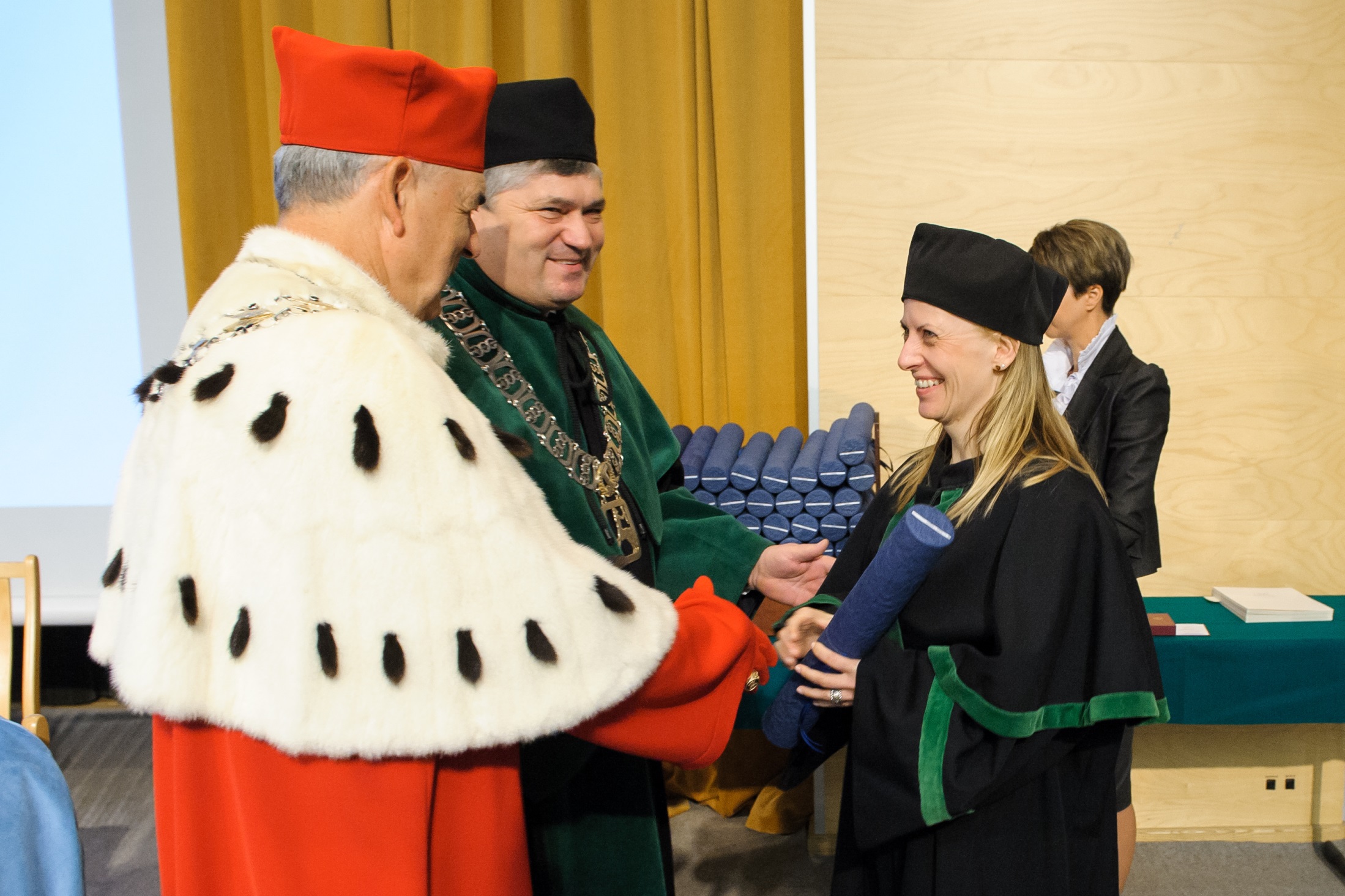 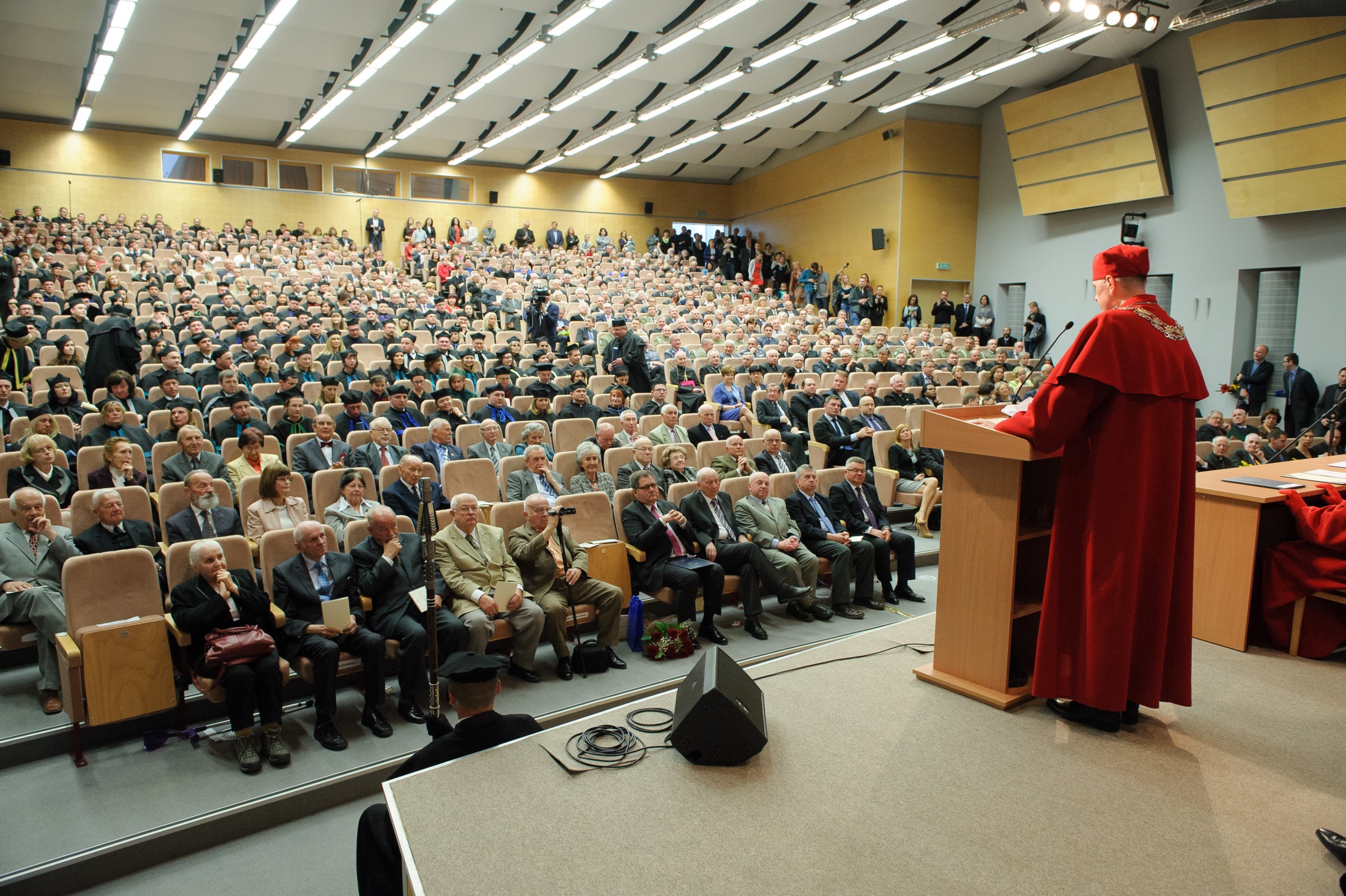 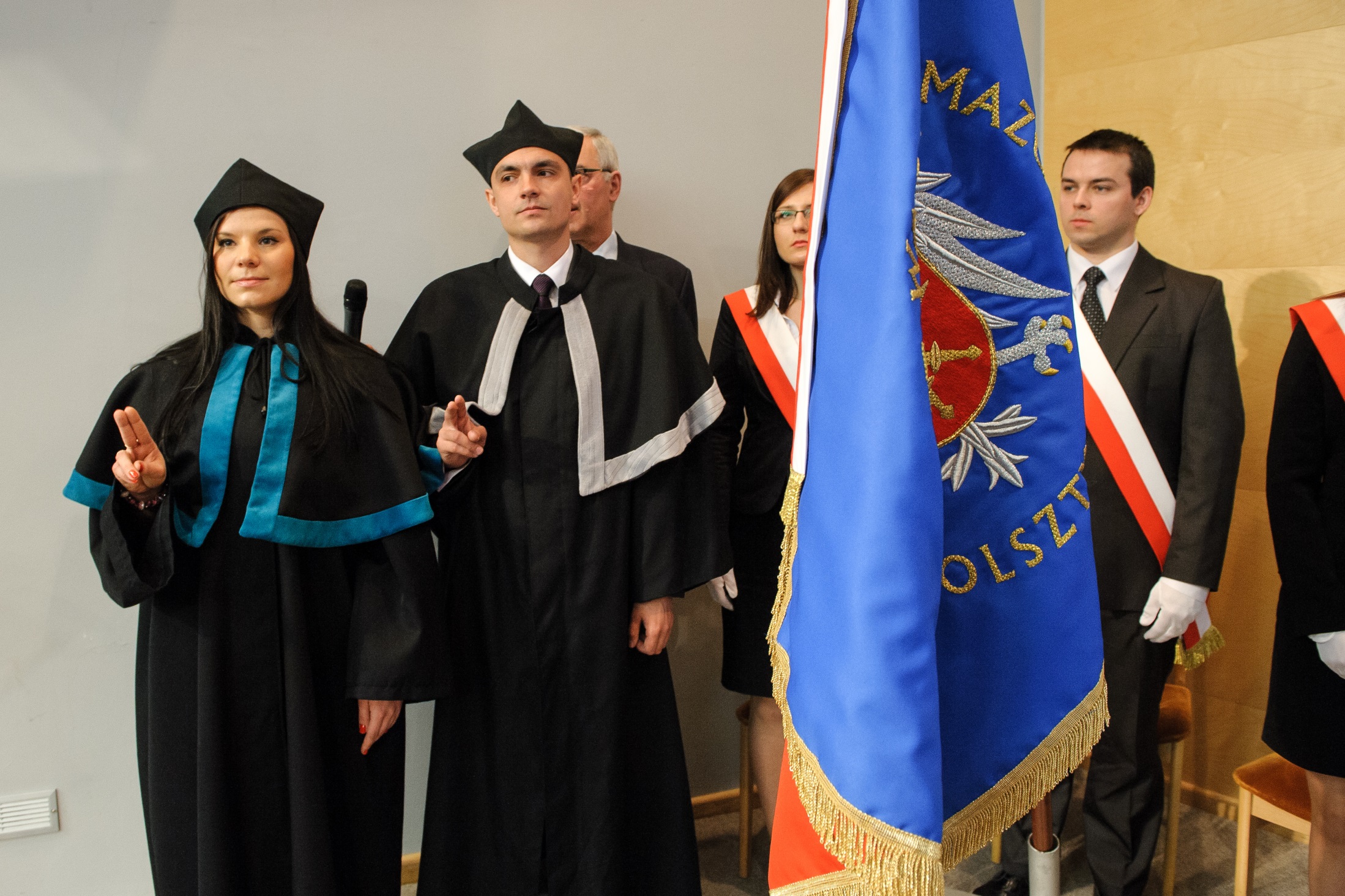 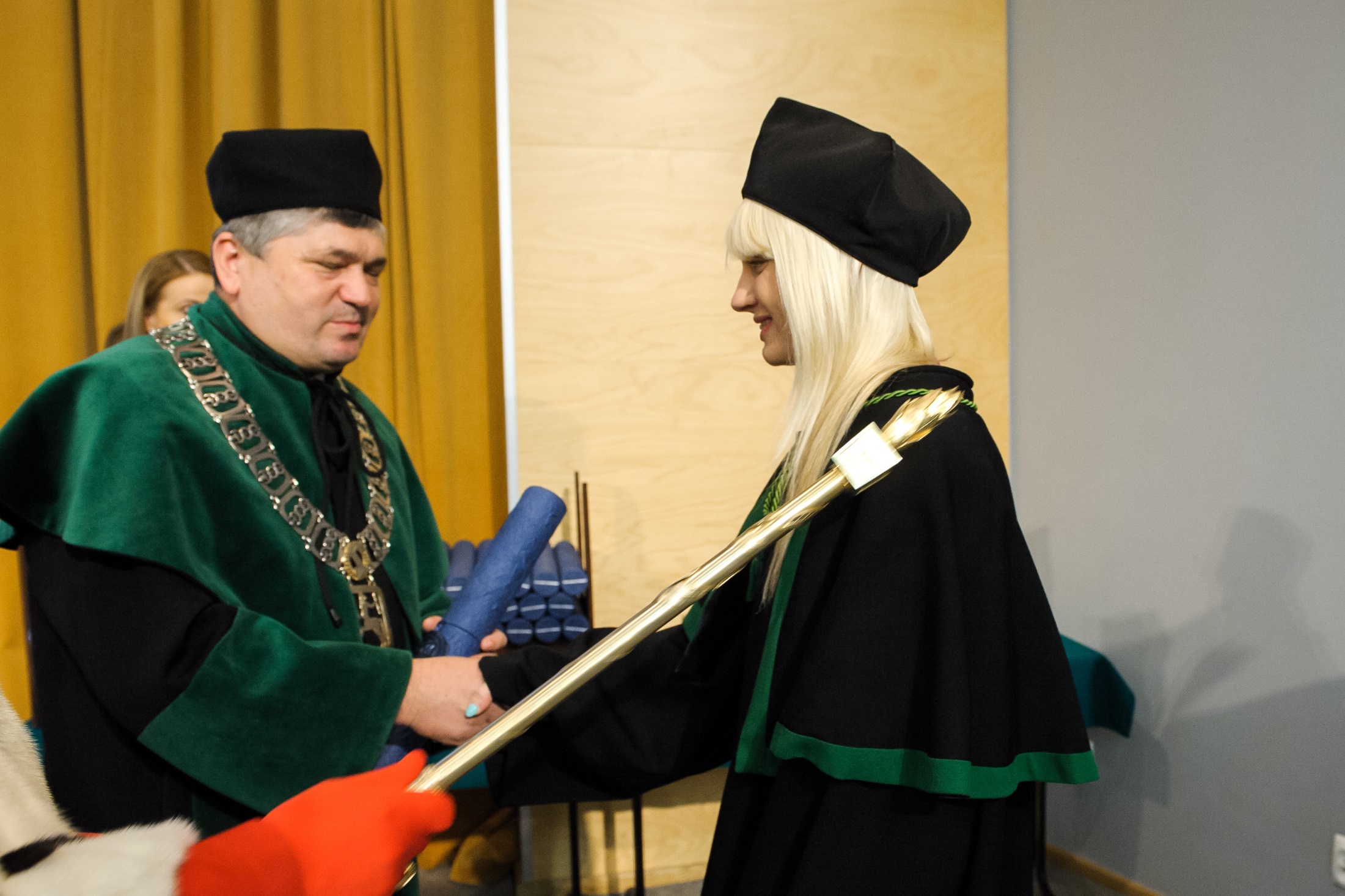 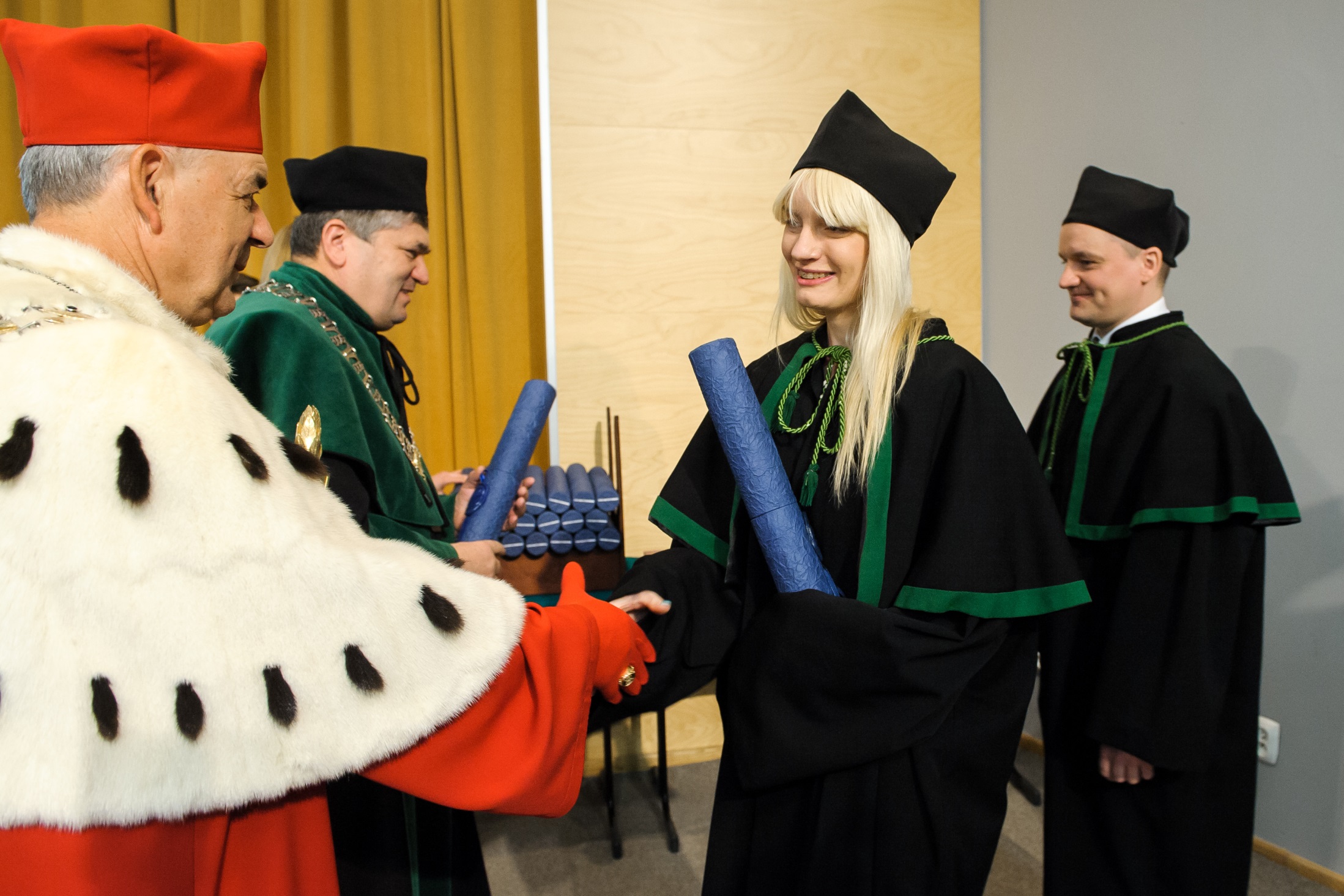 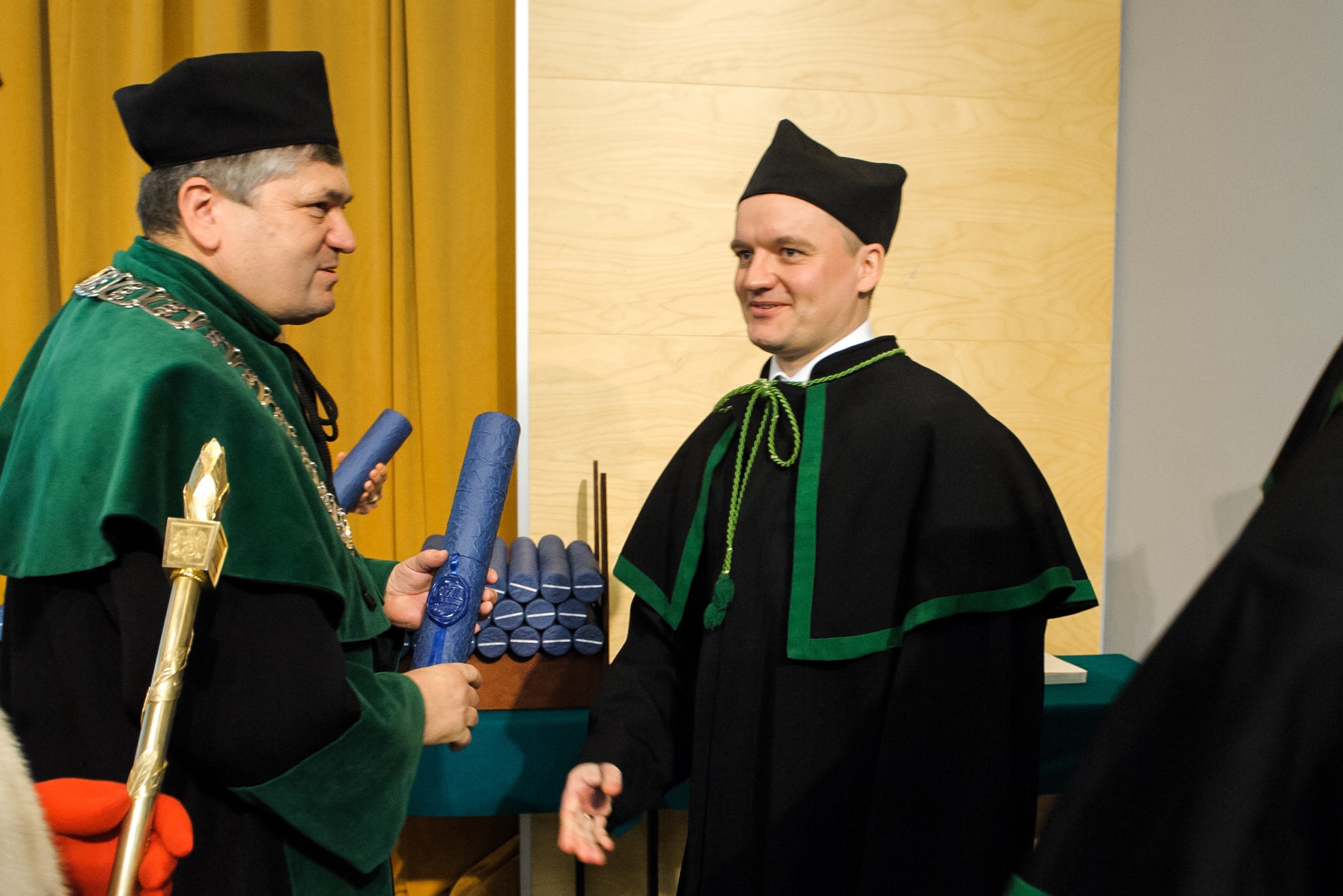 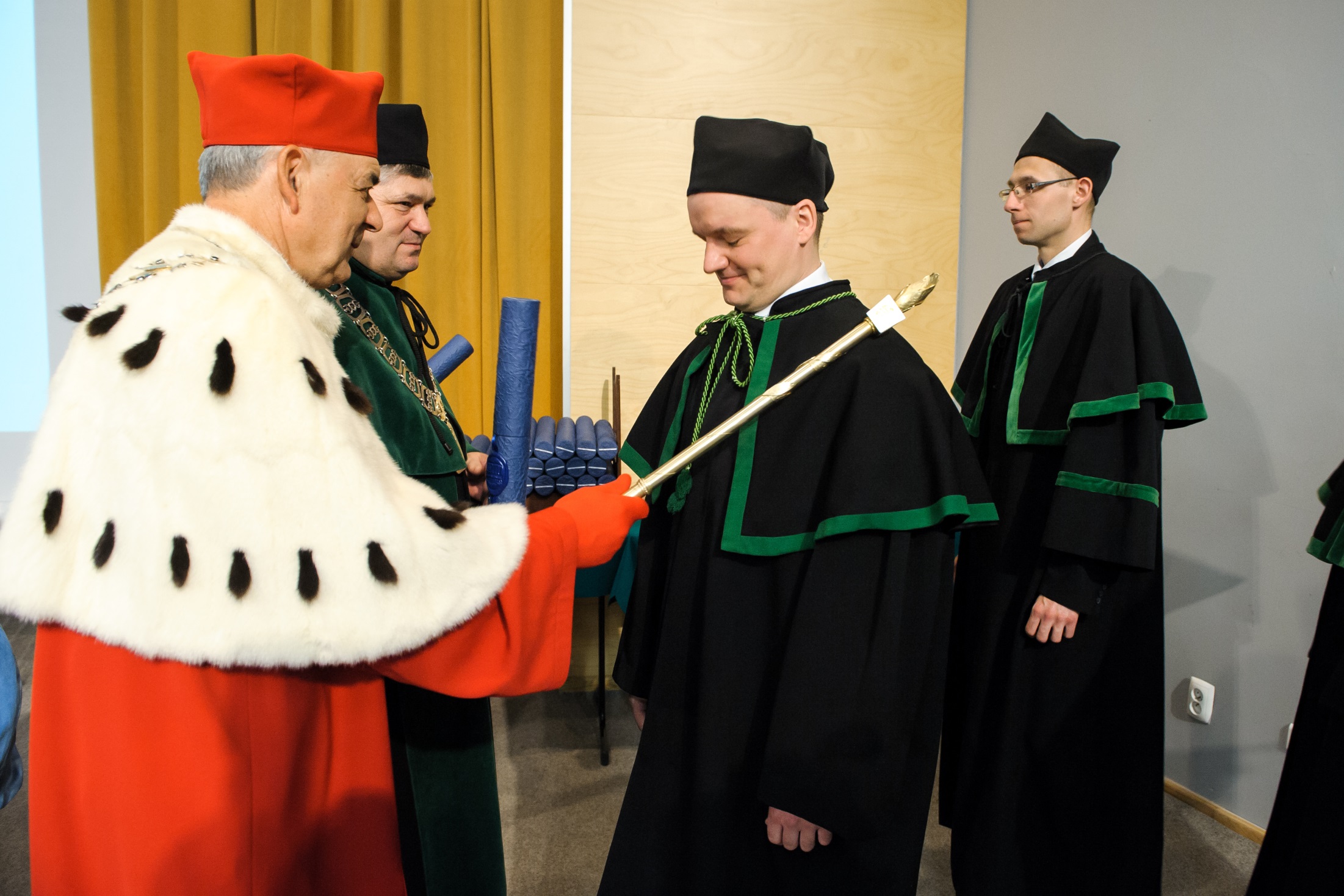 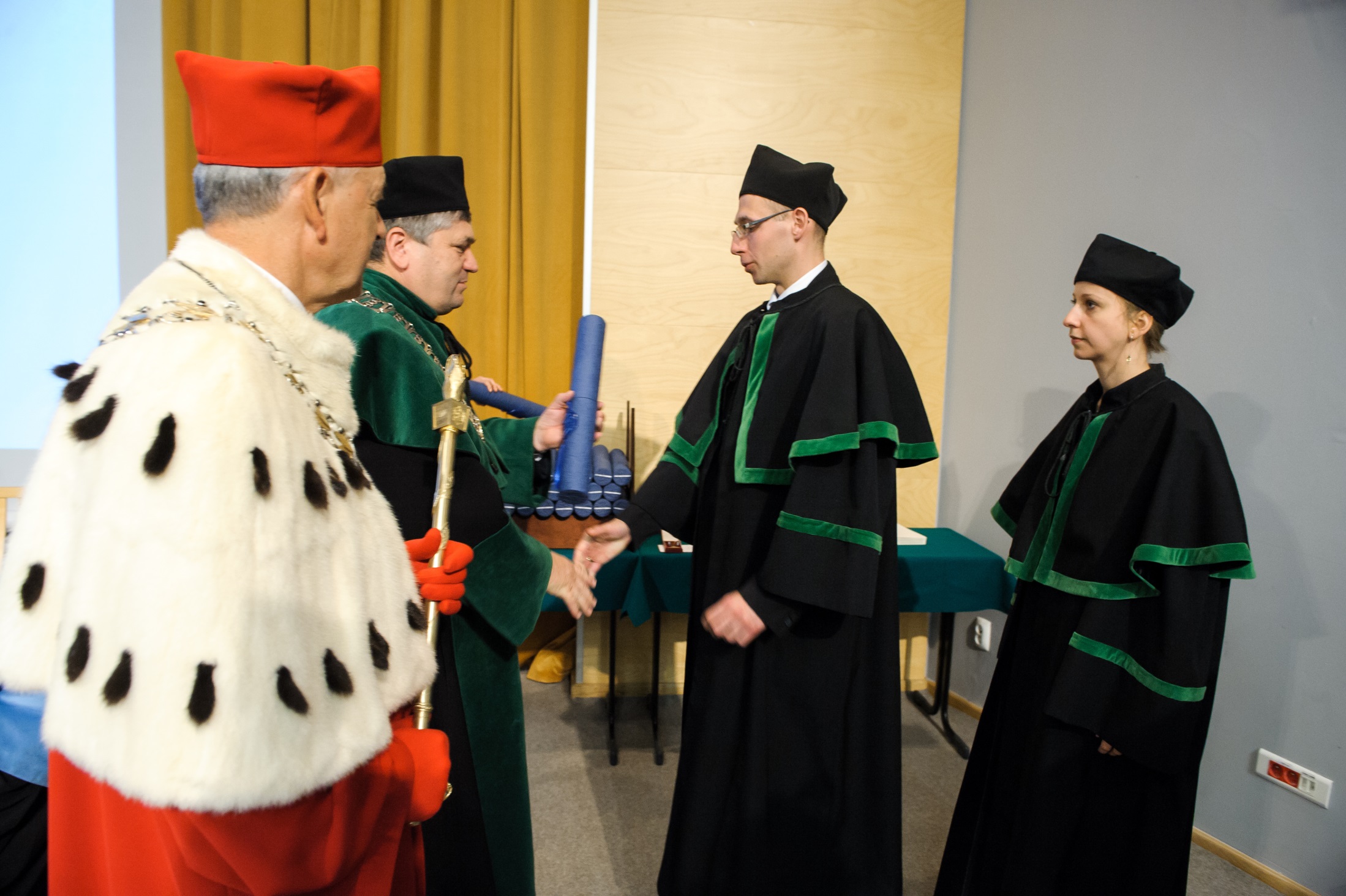 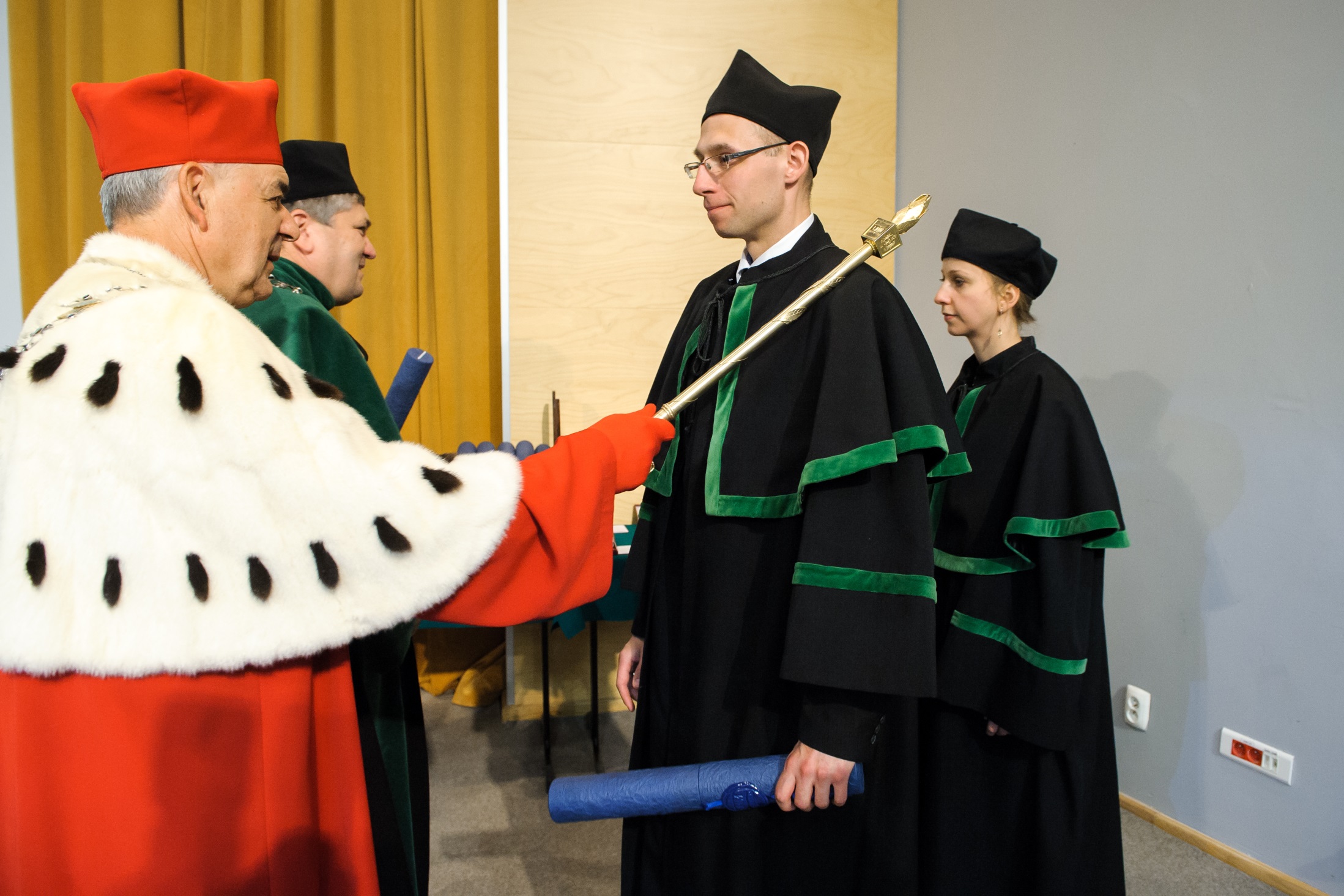 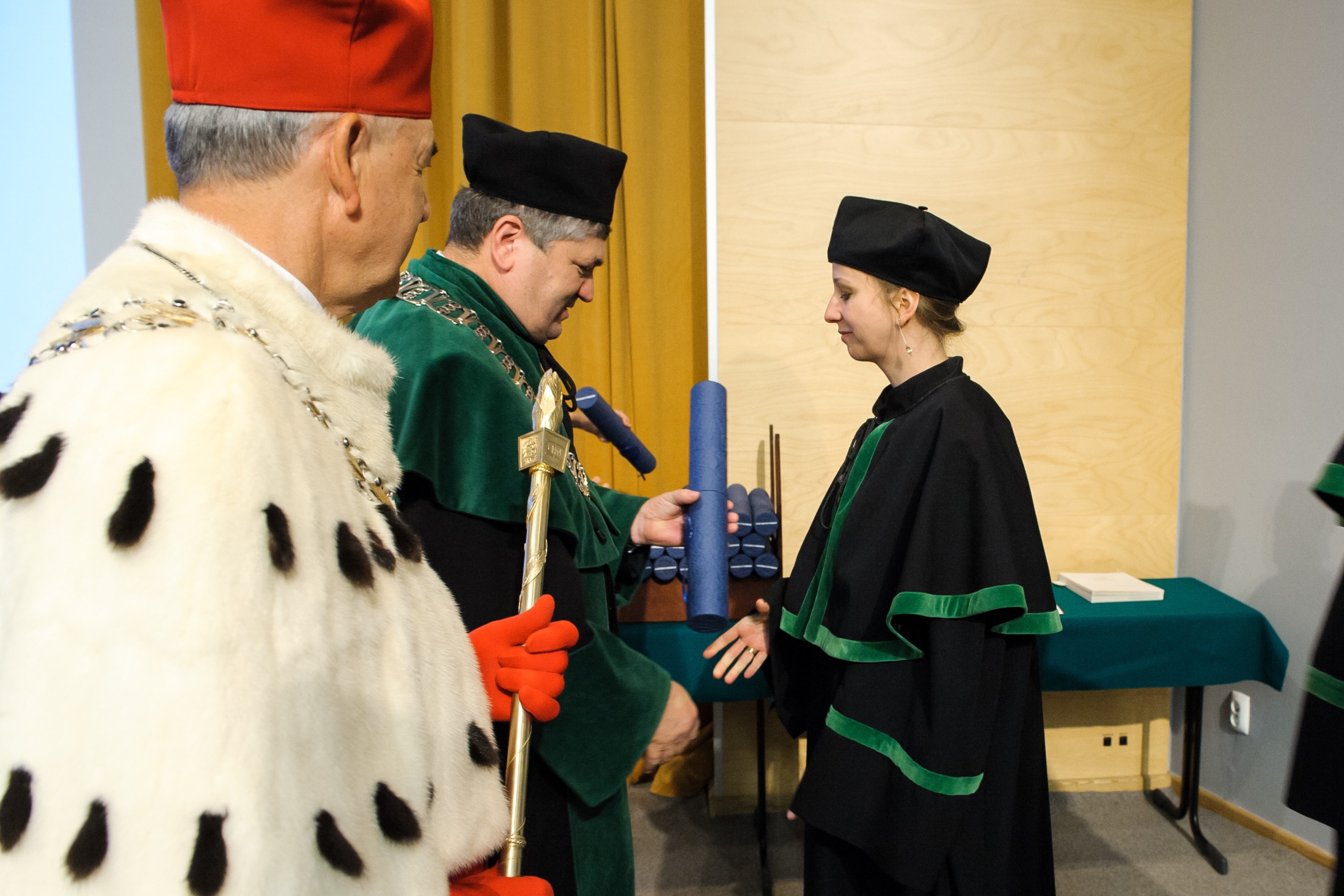 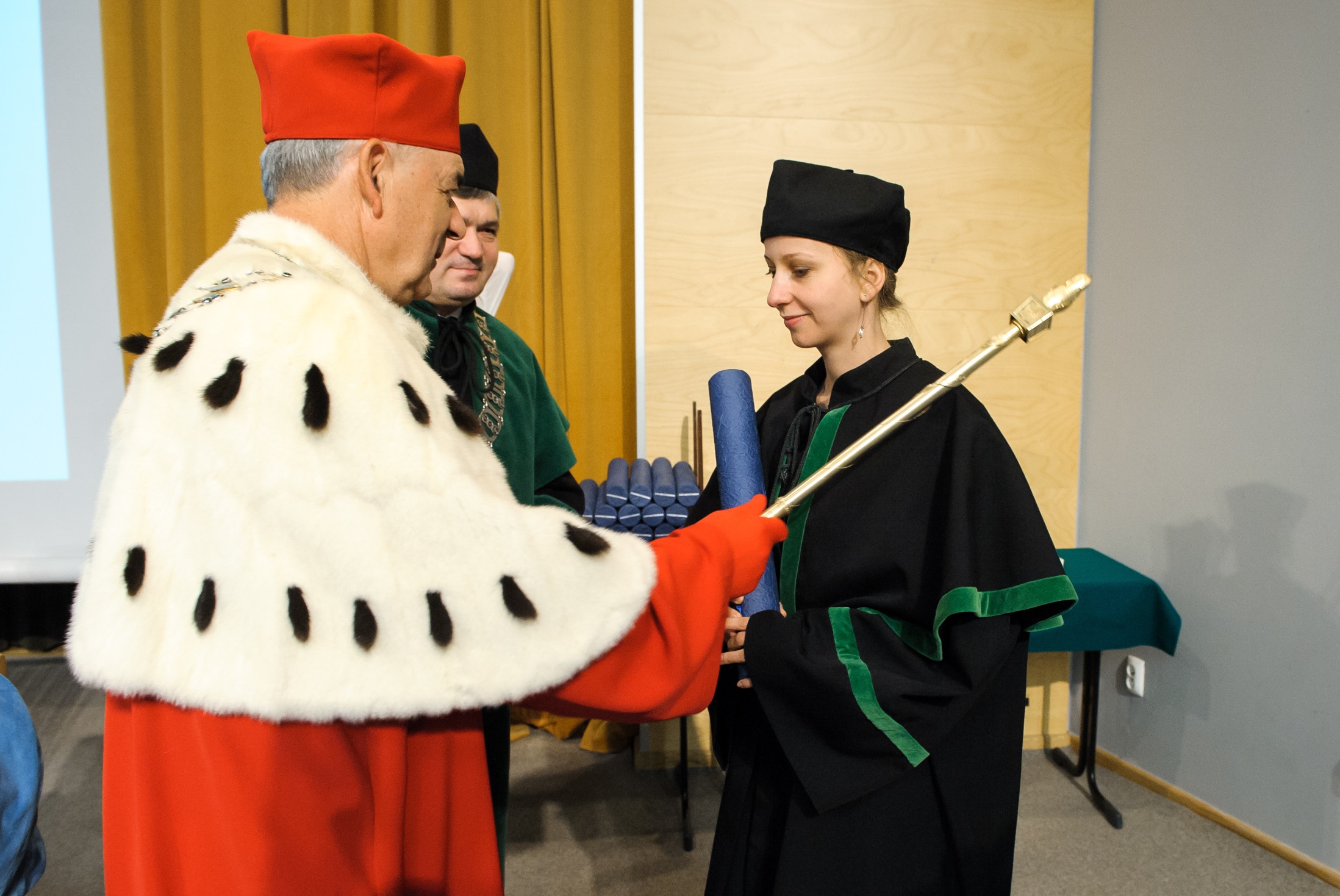 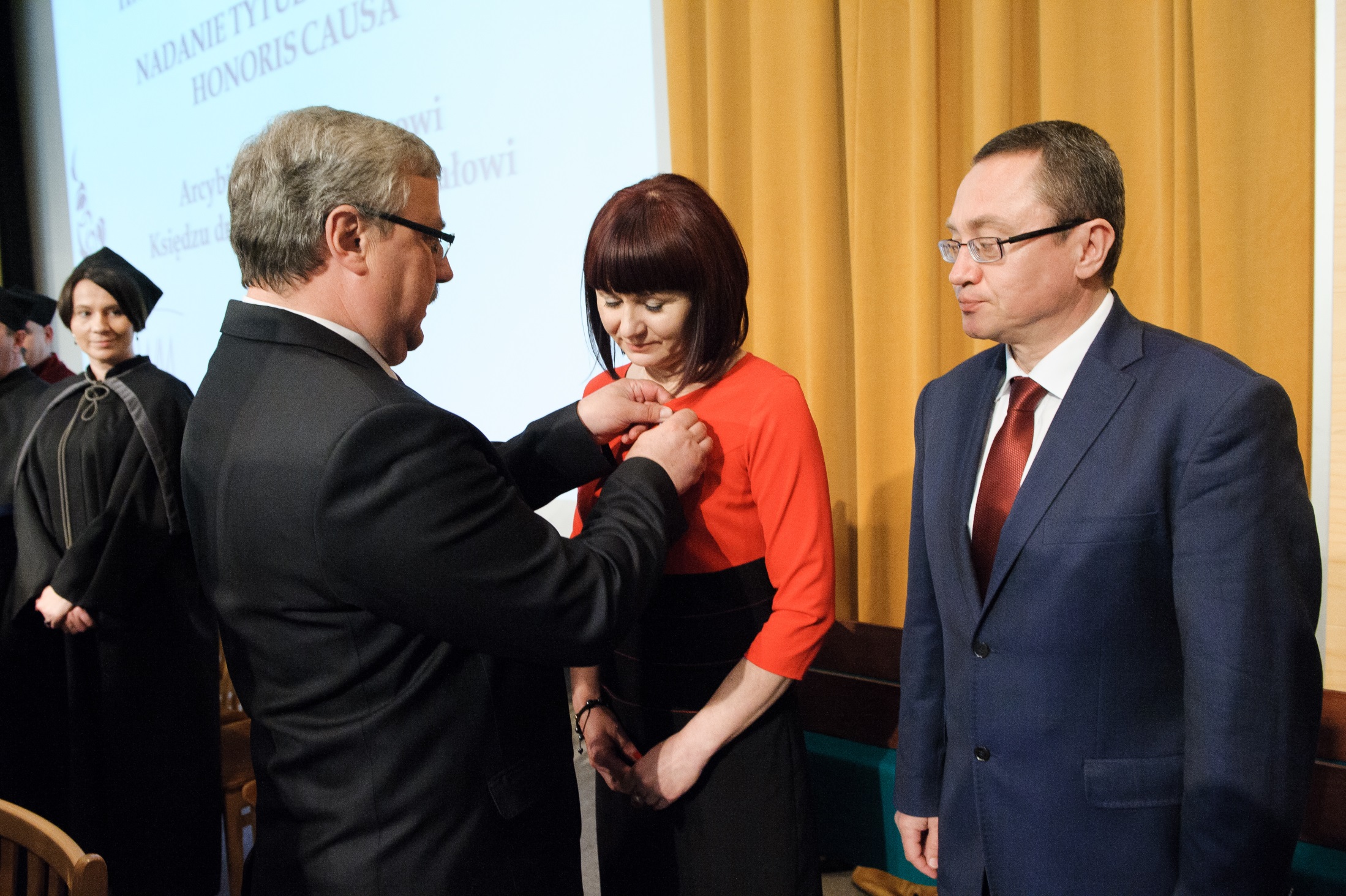 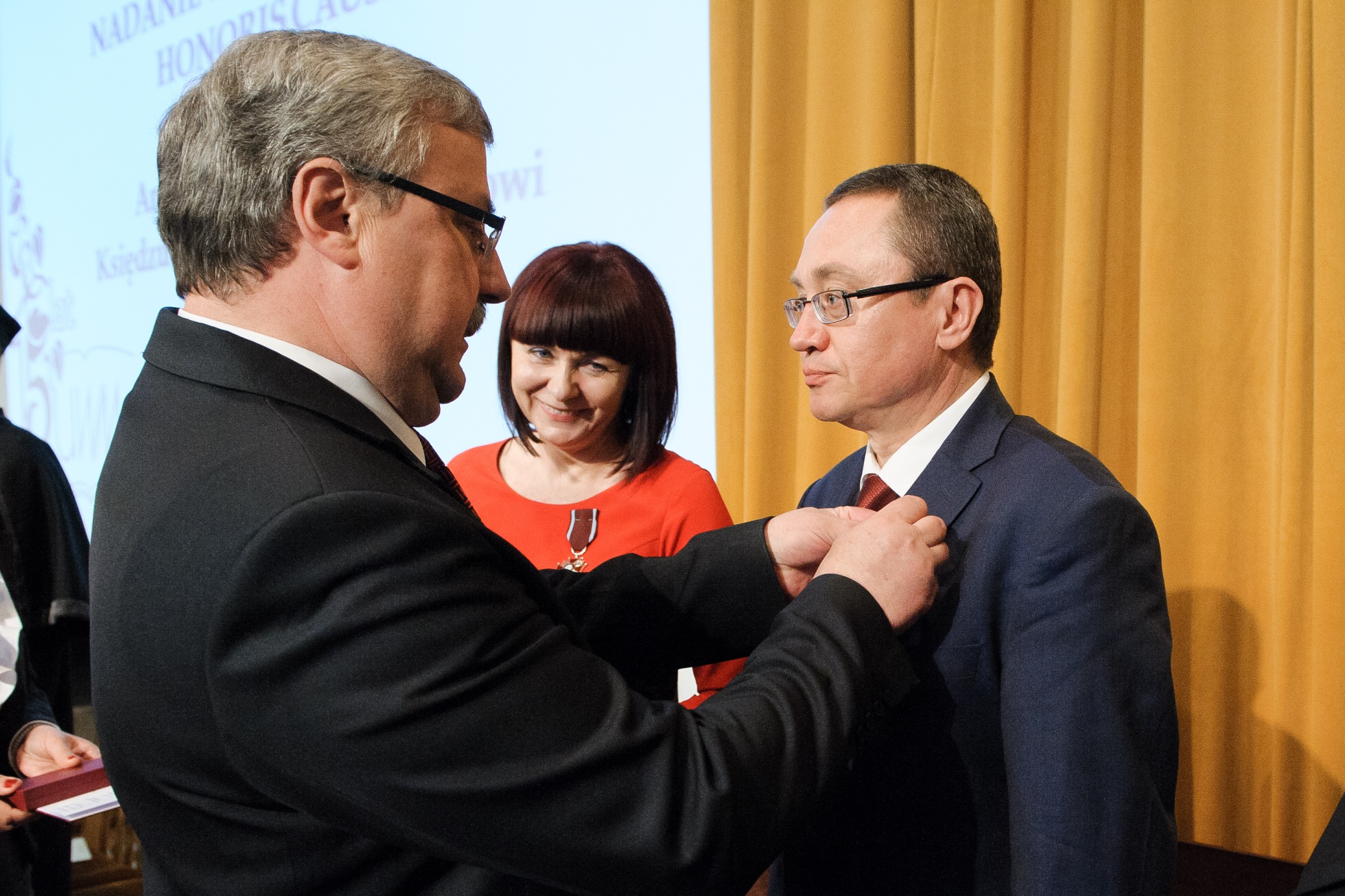 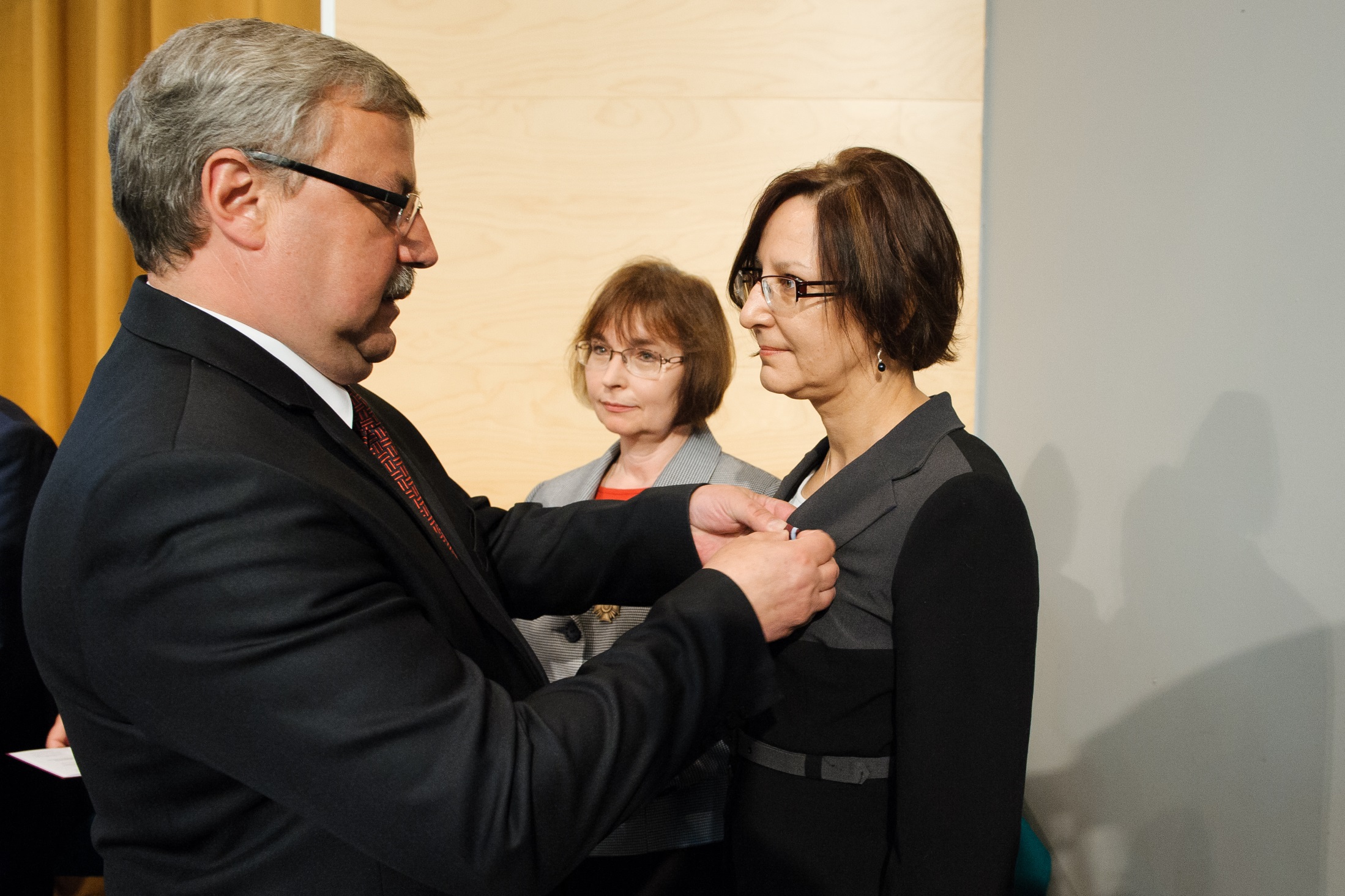 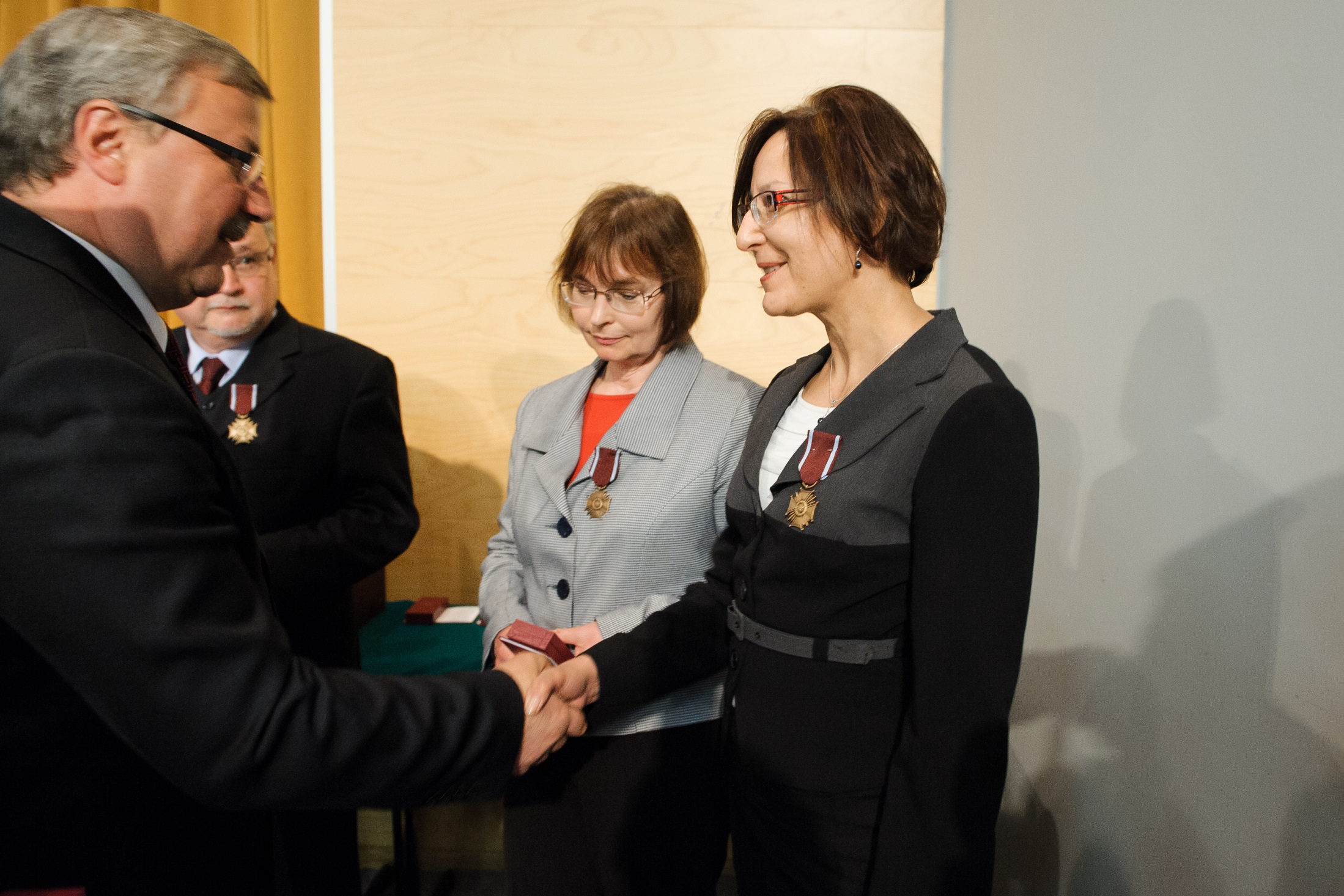 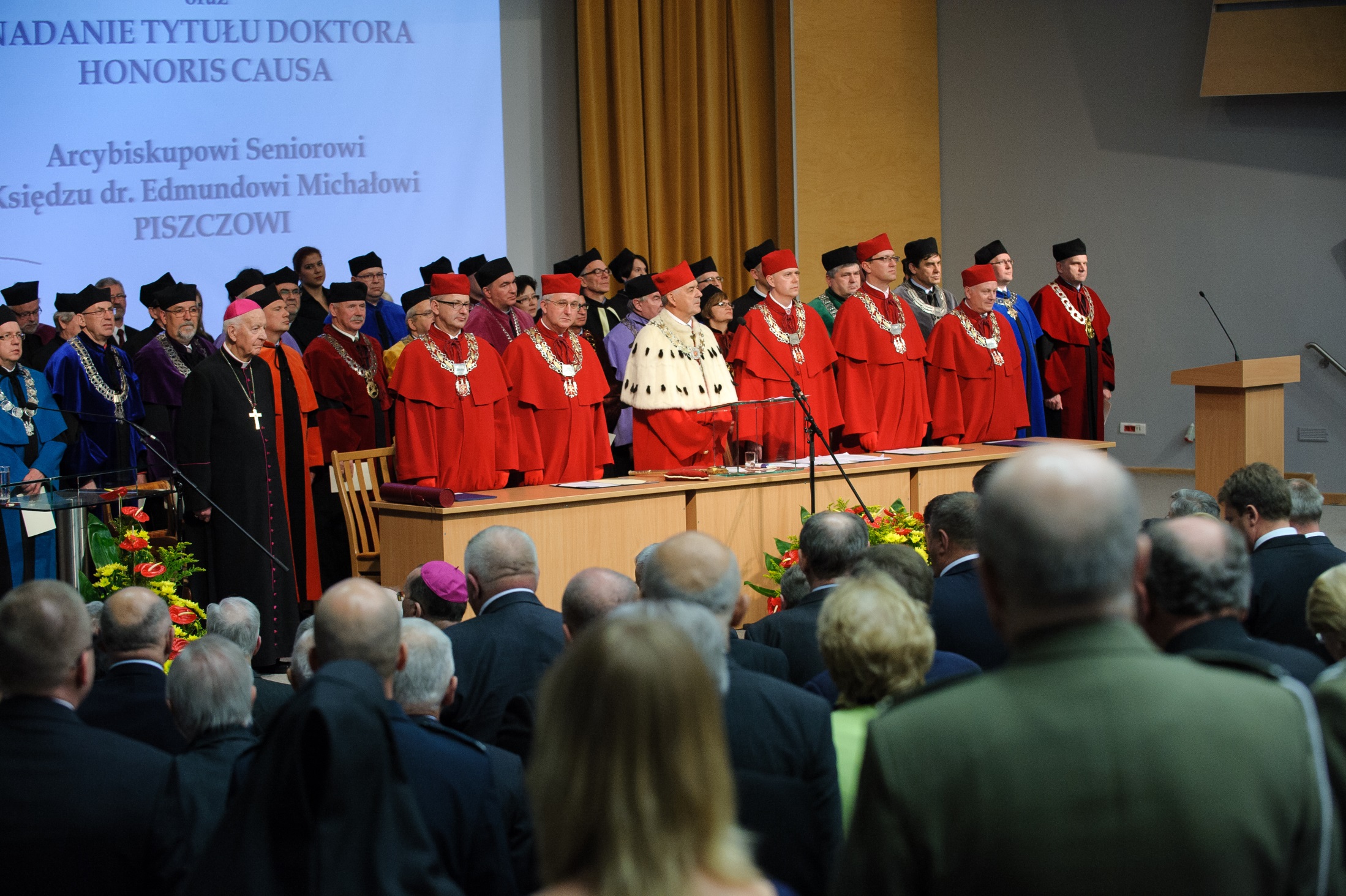 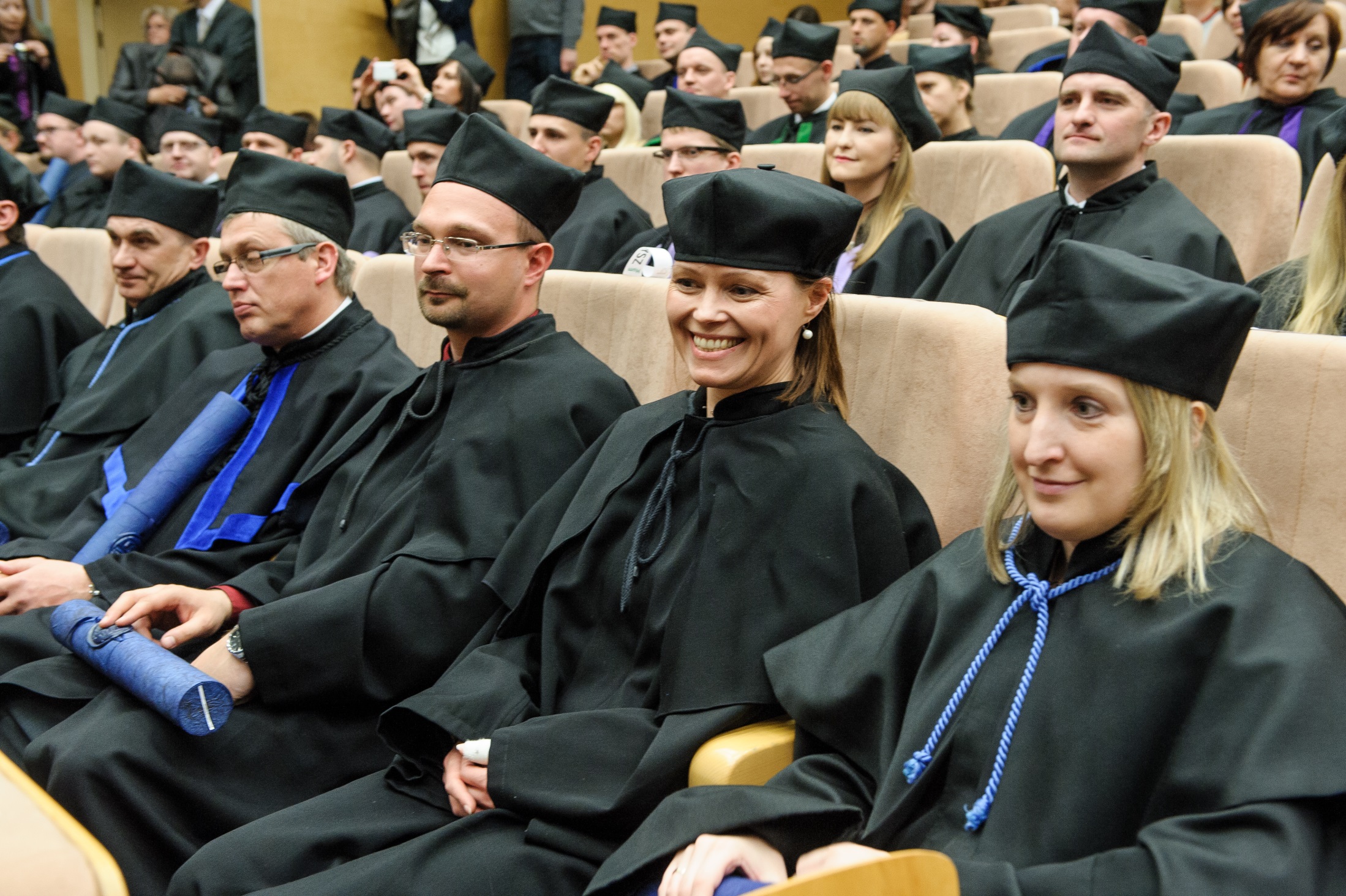 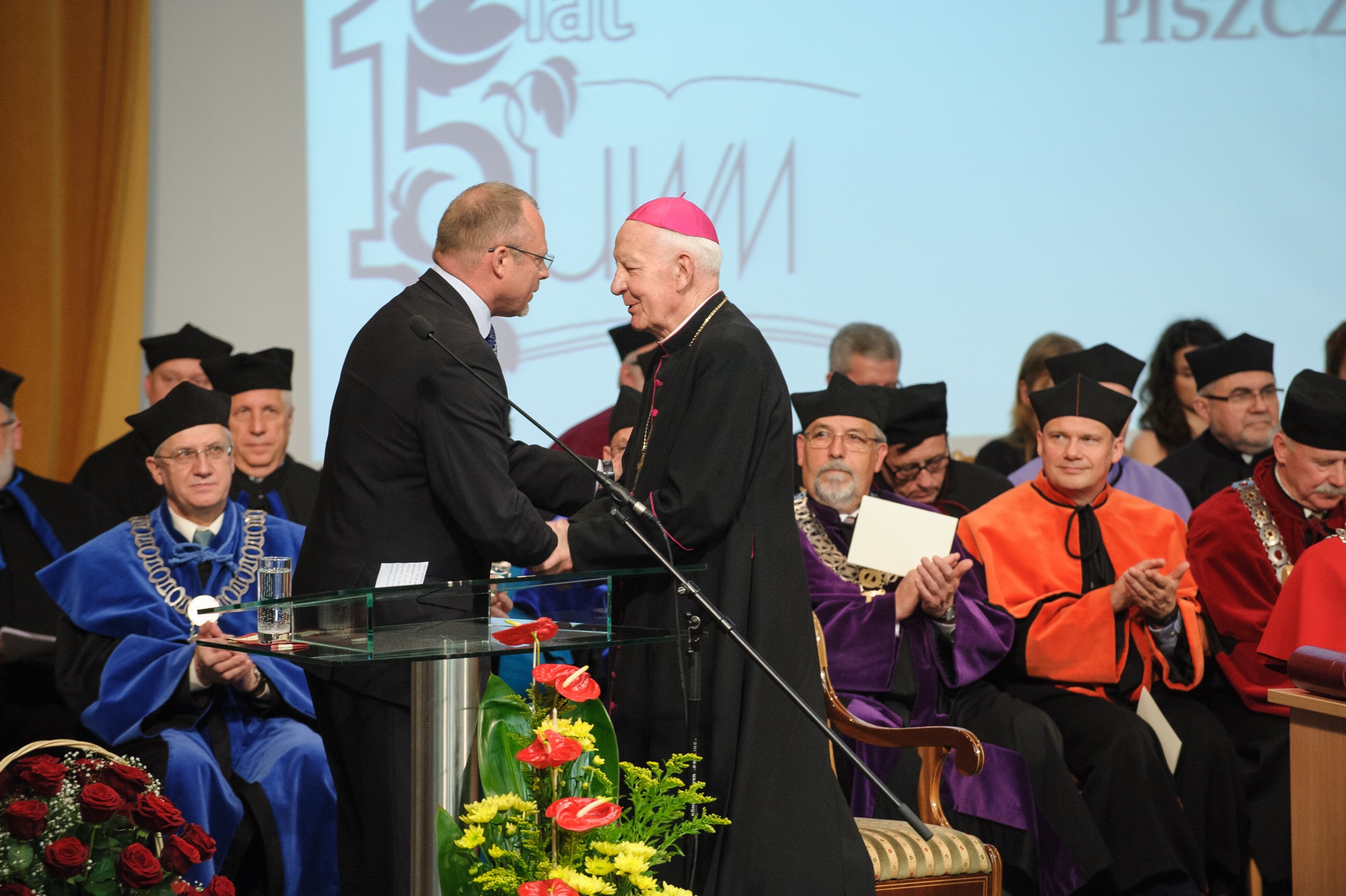 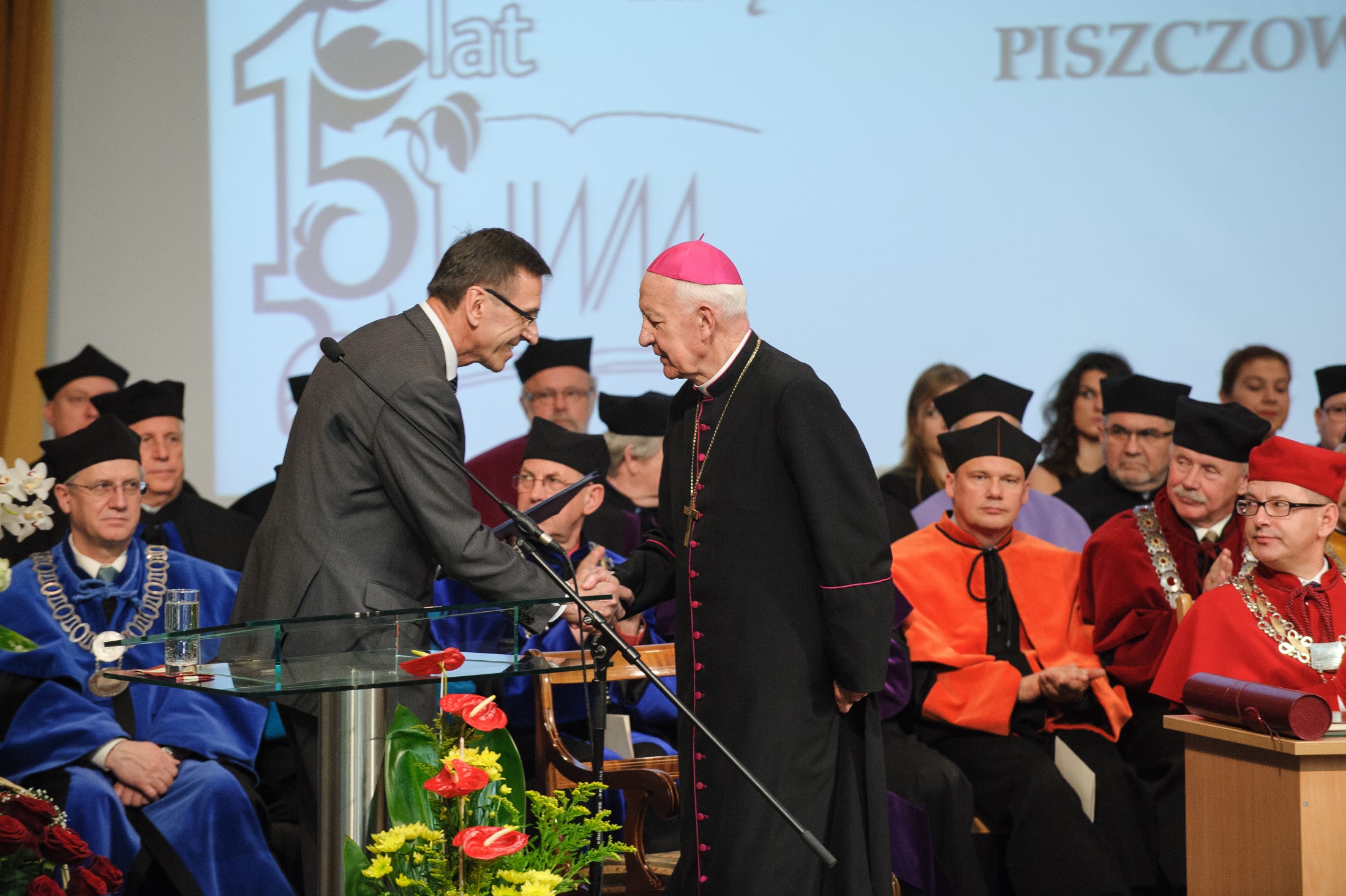 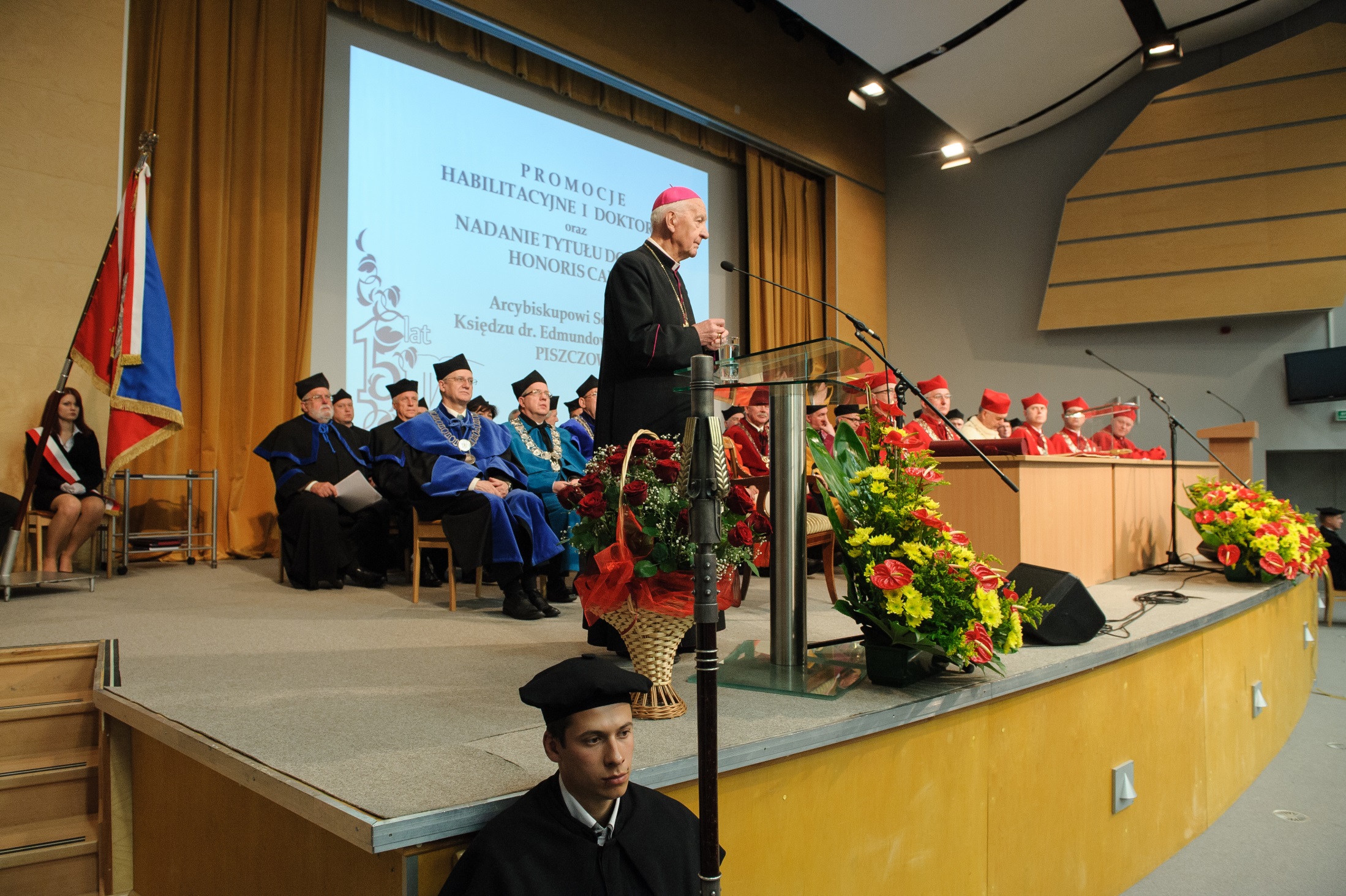 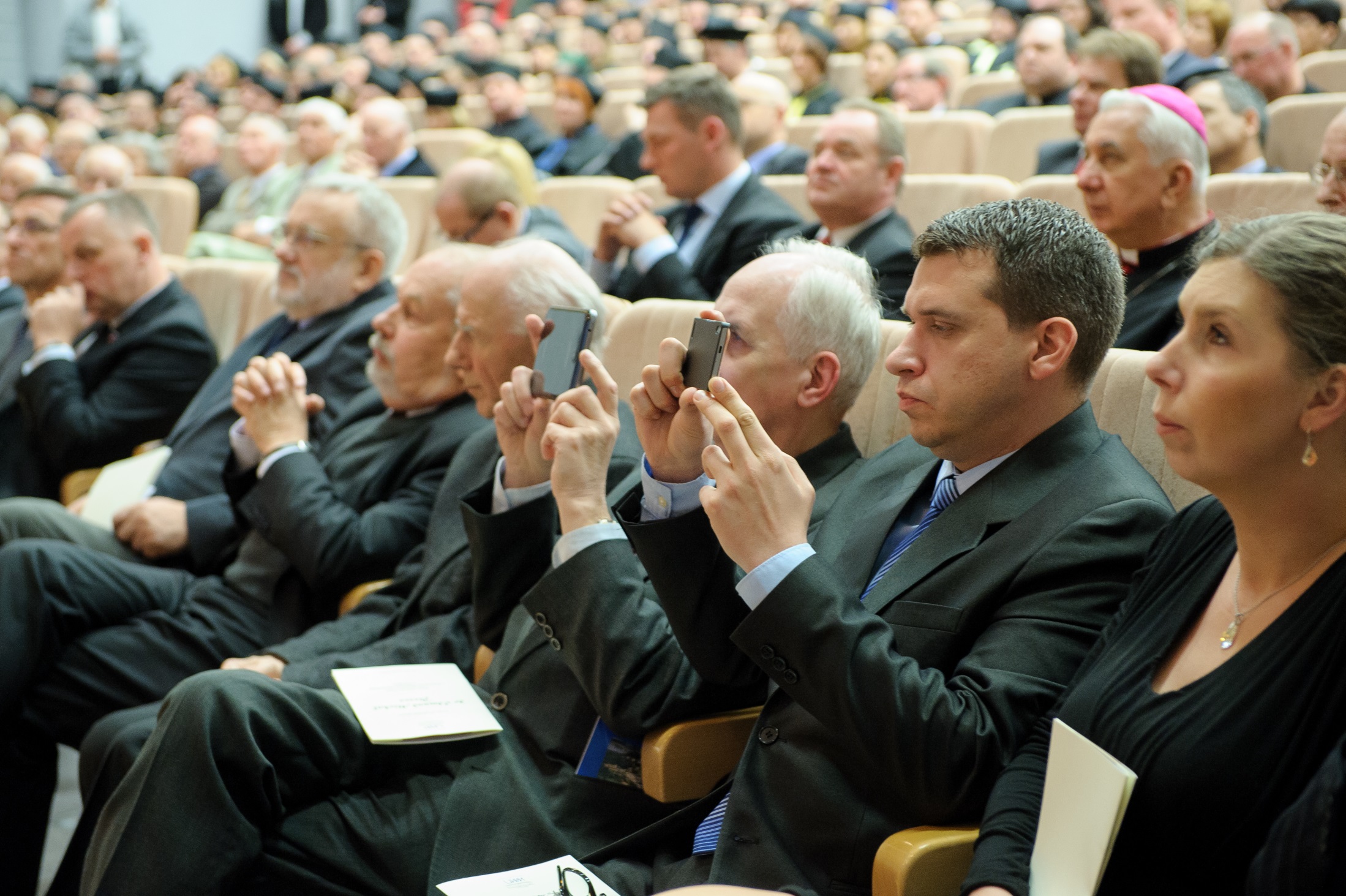 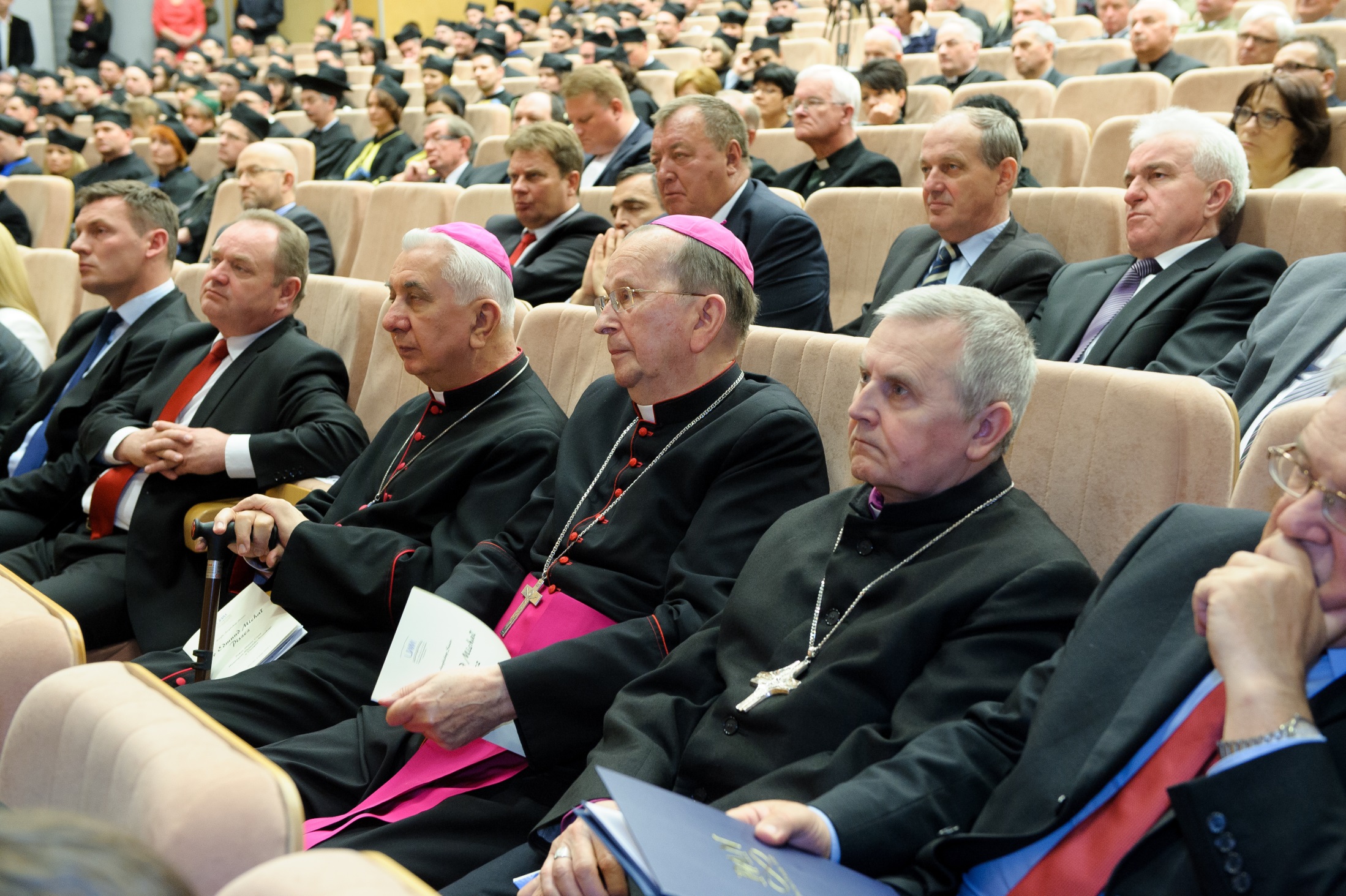 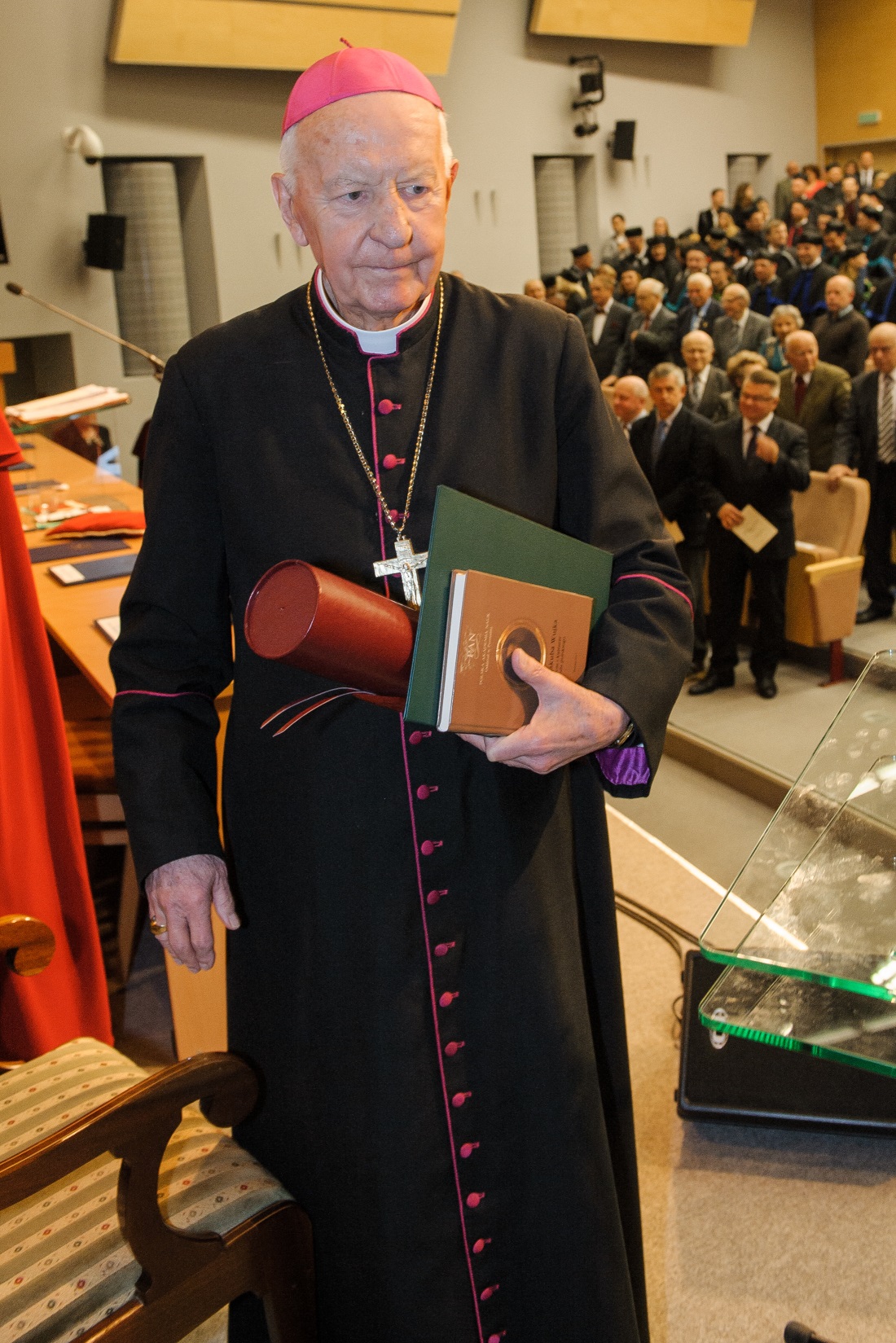